MITIQO project n. A0375-2020-36647
High Precision X-Ray Measurements 2023 
June 19–23, 2023 - Laboratori Nazionali di Frascati INFN
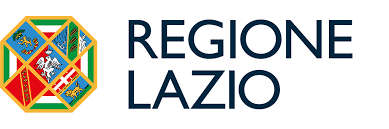 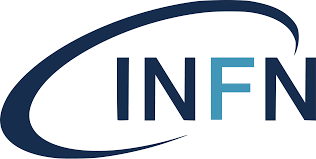 Investigating Metals’ Content and Oxidation States
 in Edible Liquids using XRF Analysis 
with VOXES X-ray Spectrometer
Simone Manti, Marco Miliucci, Alessandro Scordo, Roberto Bedogni, Alberto Clozza, Gabriel Moskal, Kristian Piscicchia, Alessio Porcelli, Diana Sirghi and Catalina Curceanu
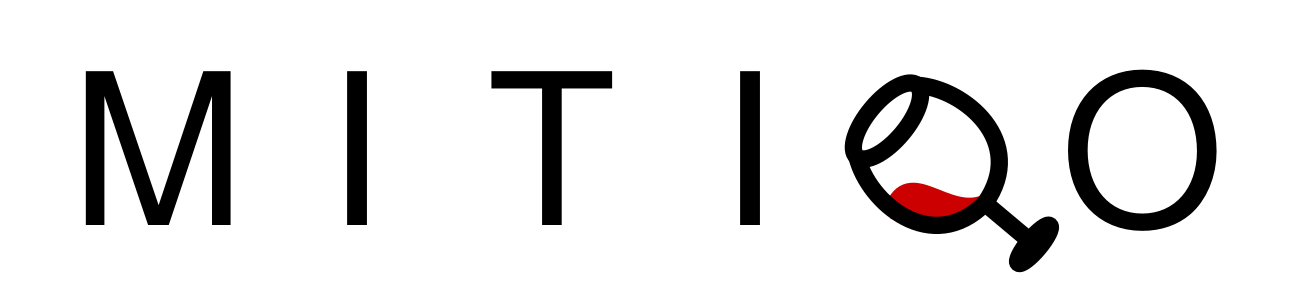 In situ Monitoring of Toxicity, geographical Indication, and Quality of Olive oil, wine, and other edible liquids
Simone Manti
23rd June 2023
‹#›
[Speaker Notes: -Title 32 Text 22]
Outline
The VOXES X-ray Spectrometer
XES spectra with VOXES
Applications: content and oxidation states of metal
Simone Manti
23rd June 2023
‹#›
High resolution von-Hamos X-Ray spectrometer using 
HAPG for Extended Sources in a broad energy range
VOXES is an high resolution and high efficiency  X-ray spectrometer in the range of energies 2 - 20 keV using Highly Annealed Pyrolytic Graphite (HAPG) bent crystals able to work with ‘extended’ sources
To be used in (for example):
 Kaonic atoms experiments 
    (kaon mass, isotopic shift, etc..)
 Elemental mapping
 XRF of trace metals
 Food control 
 Medical applications
 Others.
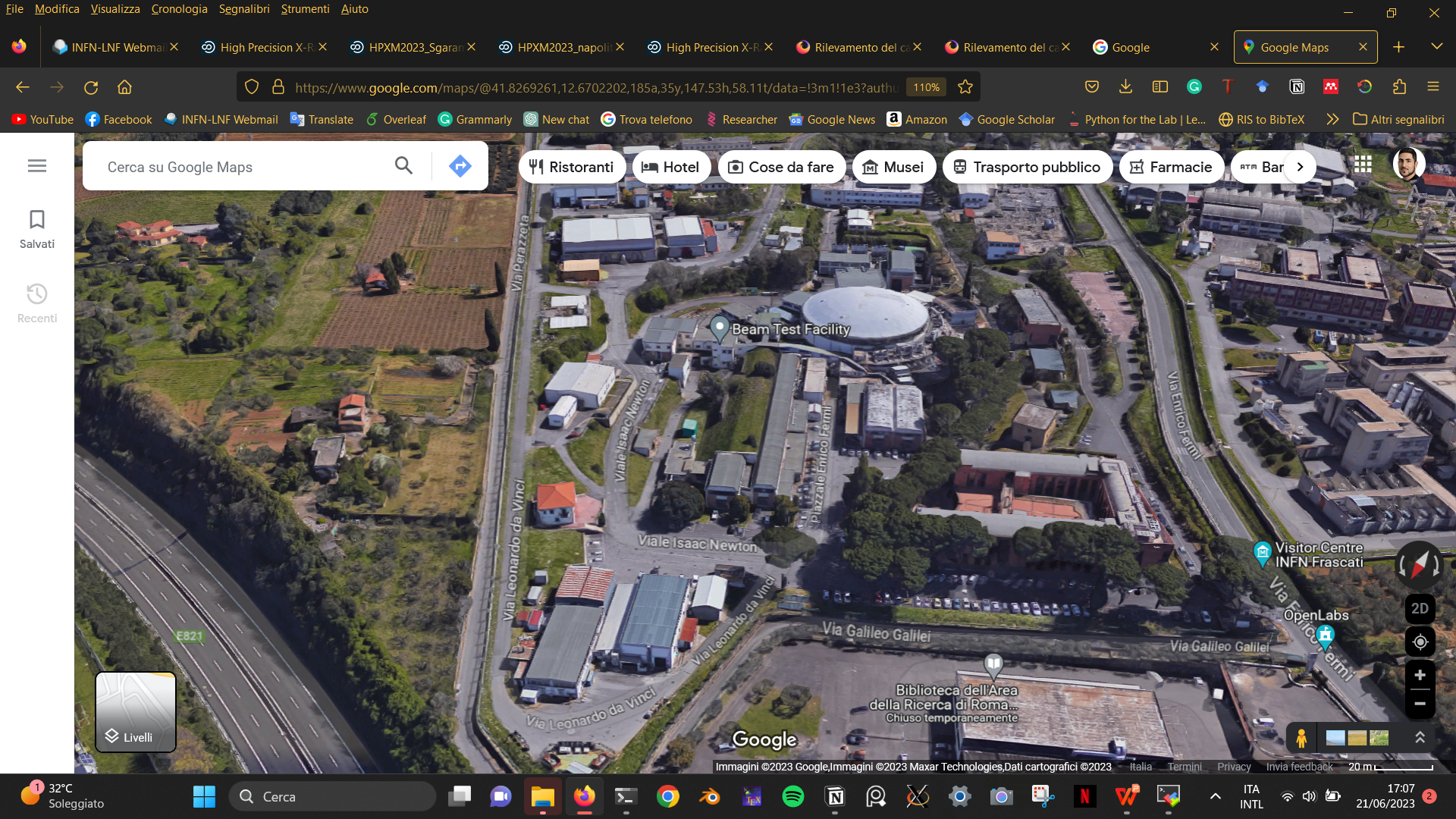 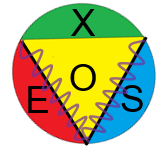 Simone Manti
23rd June 2023
‹#›
X-Ray Emission Spectroscopy (XES) with crystals
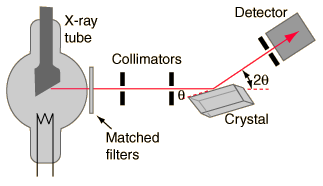 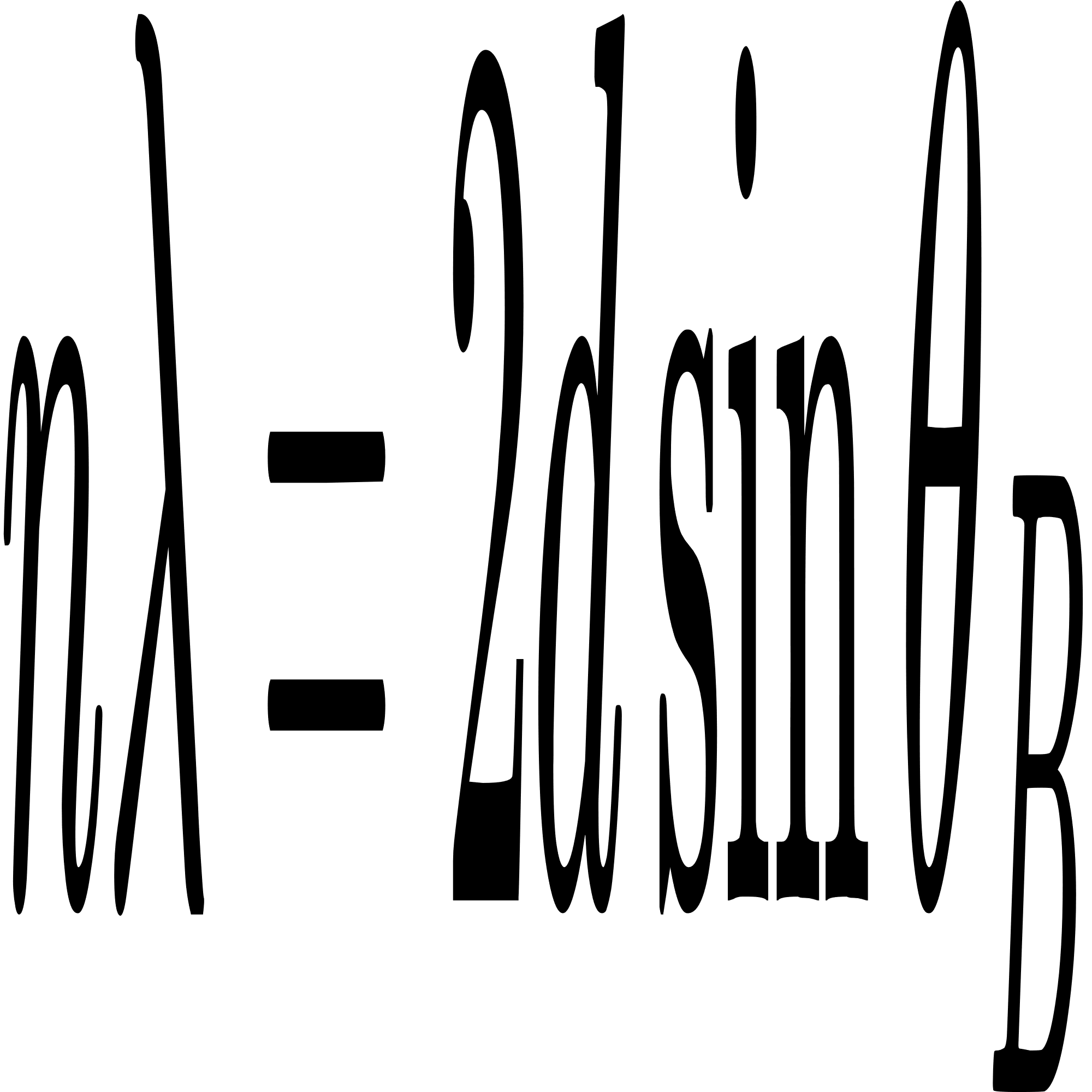 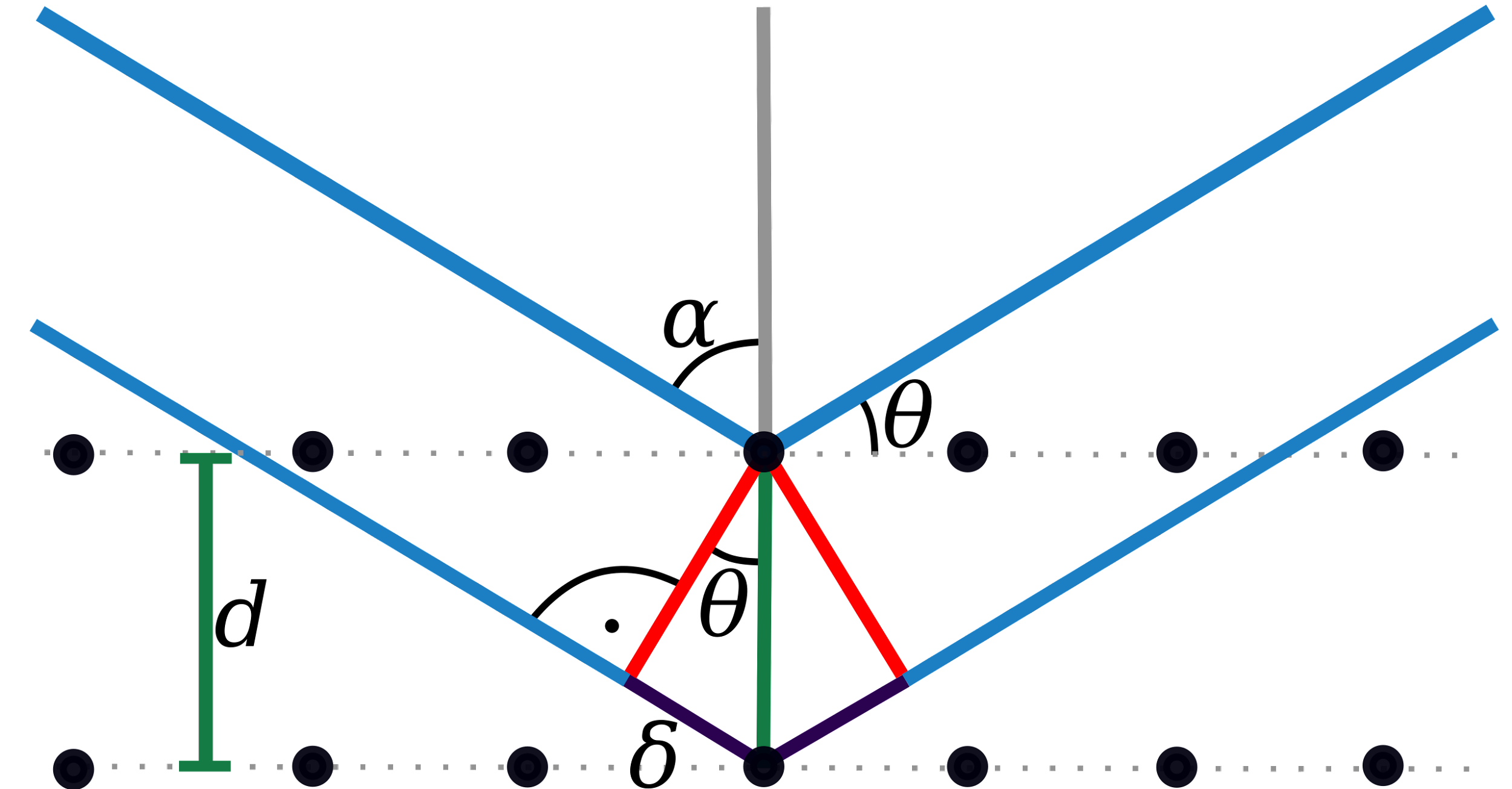 But….

- Small solid angles can be covered
- Typical efficiencies : 10-5 – 10-8
- Typical d (Si) ≈ 5.5 Å (good for E < 6 keV) 
- Typical source size 10-100 mm
FWHM ~ 1-10 eV can be achieved depending on the quality of the crystal and the dimensions of the detectors
Simone Manti
23rd June 2023
‹#›
HAPG mosaic crystals improve the efficiency
Mosaic crystal consist in a large number of nearly perfect small crystallites.
 
Mosaicity makes it possible that even for a fixed incidence angle on the crystal surface, an energetic distribution of photons can be reflected
Pyrolitic Graphite mosaic crystals (d = 3.354 Å):

Bending does not influence resolution and intensity

Mosaic spread down to 0.05 degree 

Integral reflectivity ~ 102 higher than for other crystals

Variable thickness (efficiency)

Excellent thermal and radiation stability
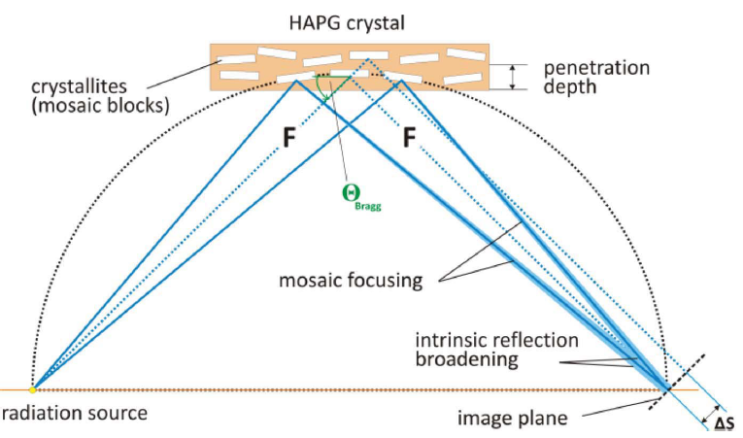 Increase of efficiency
(focusing) ~ 50
Loss in resolution
Simone Manti
23rd June 2023
‹#›
Improving the solid angle with Von Hamos configuration
Von Hamos configuration can further improve the signal collection efficiency.

In this configuration, also the vertical dimension of the X-ray source can be exploited
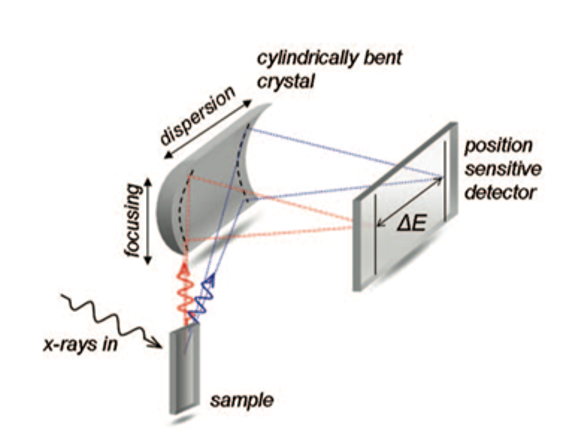 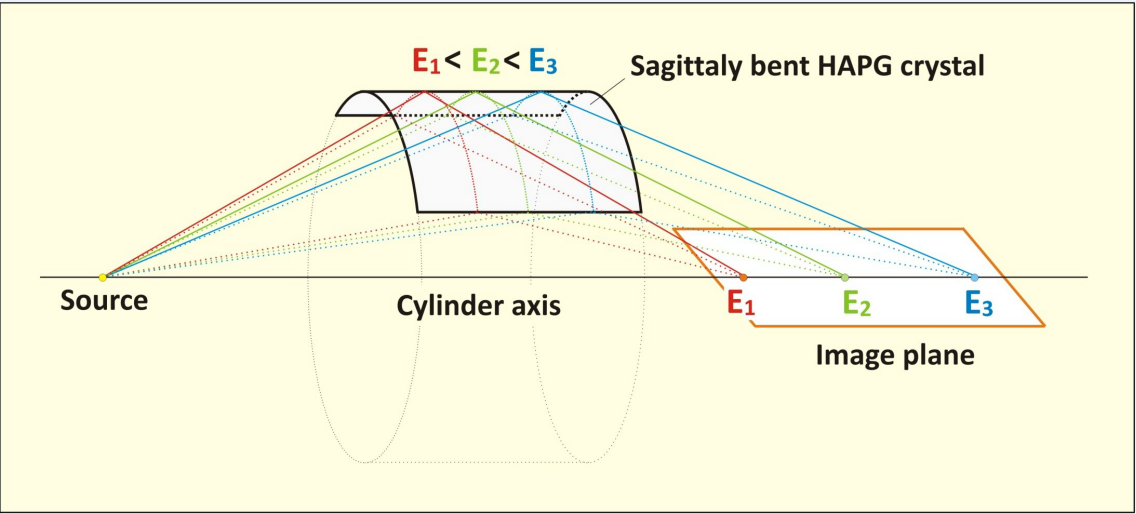 Simone Manti
23rd June 2023
‹#›
VOXES: enlarging the source size with two slits
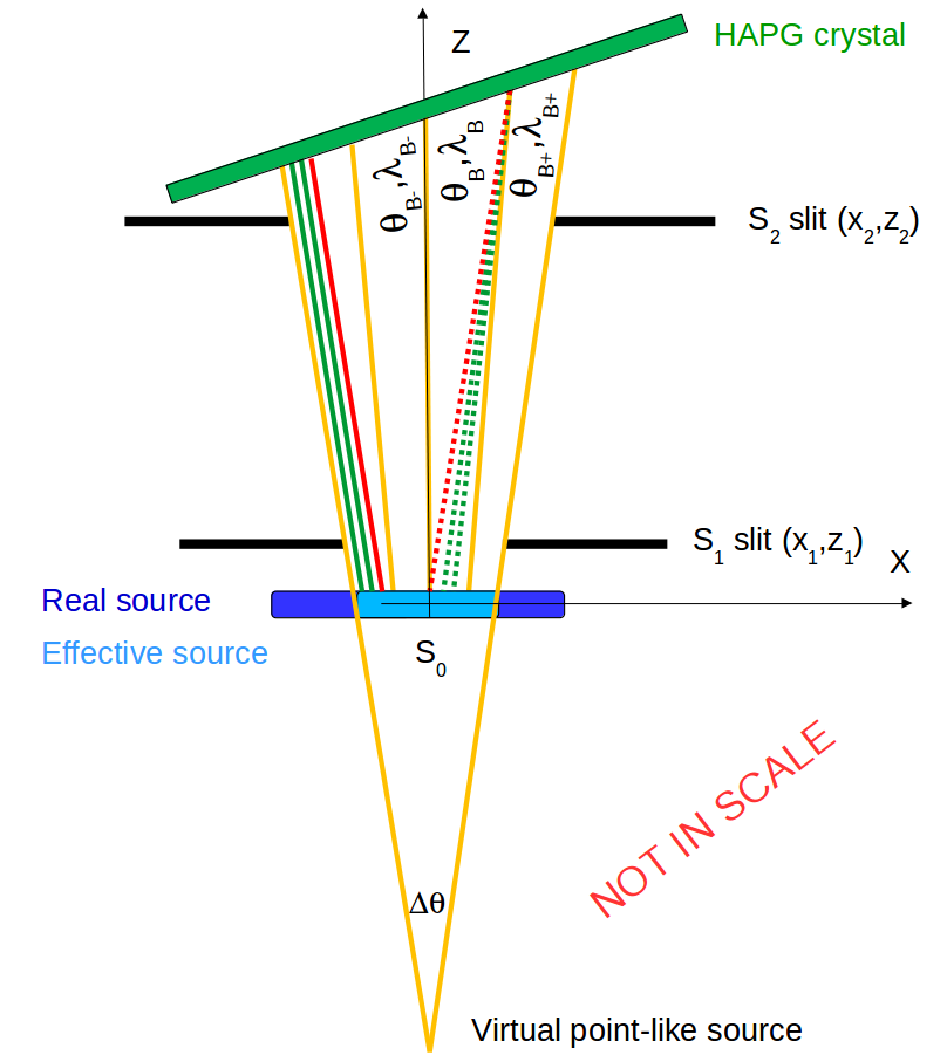 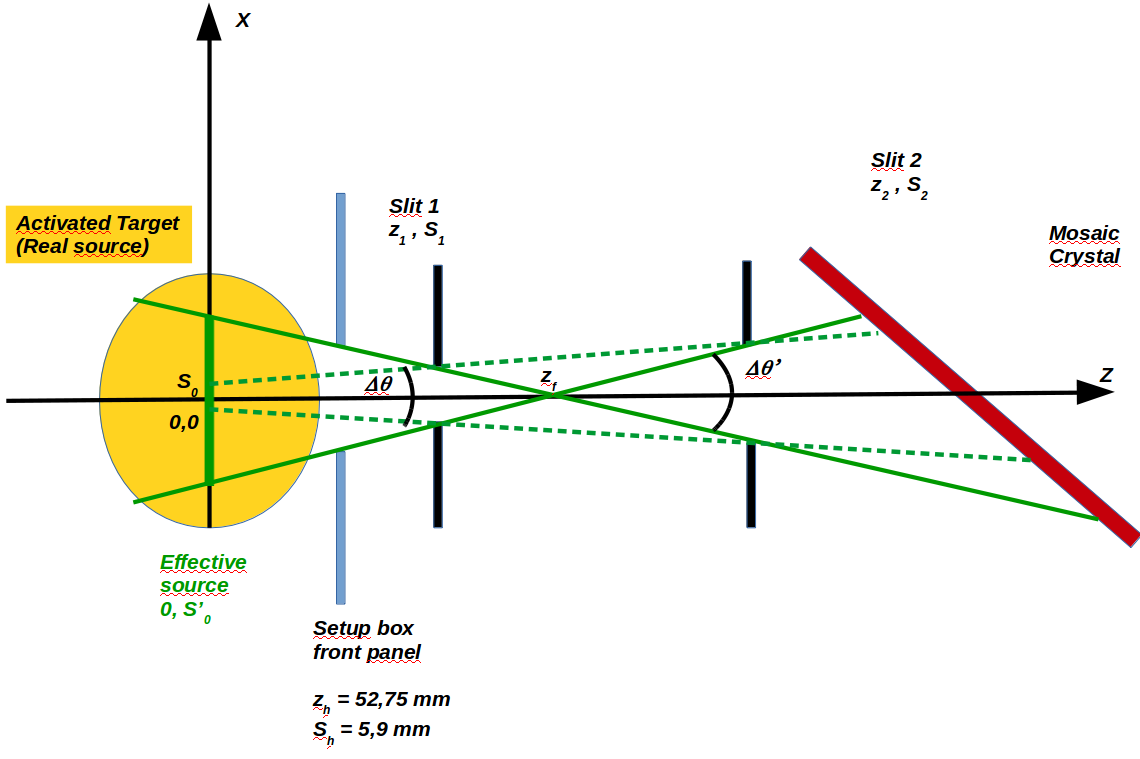 The shape of the “signal” beam can be optimized to increase the effective source size
On the other hand, this may lead to a worsening of the resolution
Simone Manti
23rd June 2023
‹#›
The VOXES setup
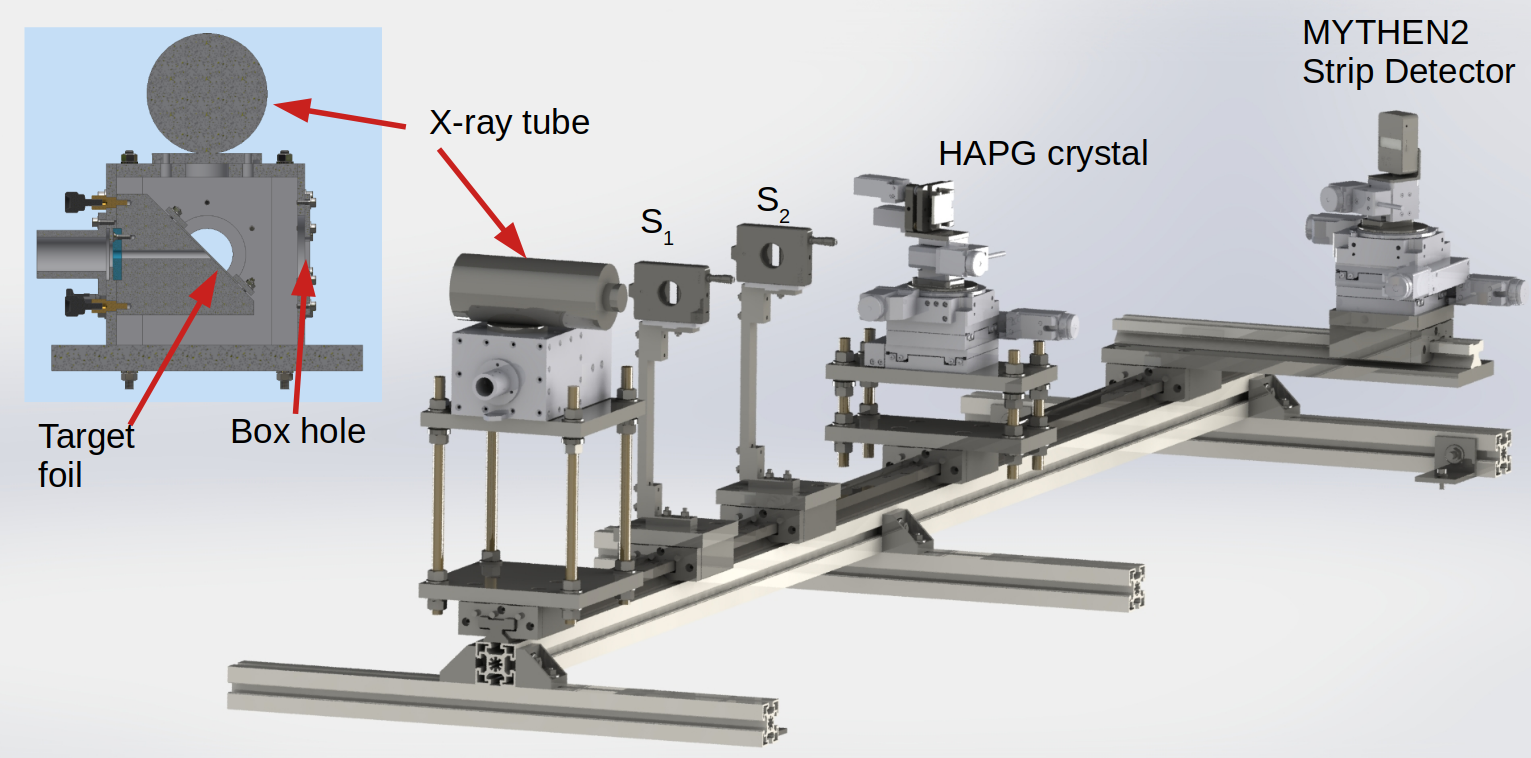 32 x 8 mm surface
640 channels, 50 μm resolution
4-40 keV range
Working @ room temperature
0-10 mm opening
26 mm circular frame
< 1 μm sensitivity
Slits (STANDA 10MAOS10-1)
Simone Manti
23rd June 2023
‹#›
Outline
The VOXES X-ray Spectrometer
XES spectra with VOXES
Applications: content and oxidation states of metal
Simone Manti
23rd June 2023
‹#›
X-ray Emission Spectroscopy (XES) with VOXES
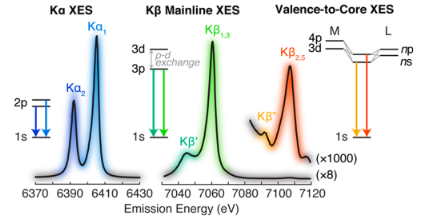 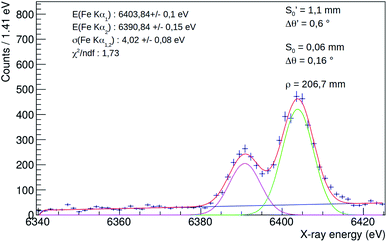 Nicole Lee, Taras Petrenko, Uwe Bergmann, Frank Neese, and Serena DeBeer, Journal of the American Chemical Society 2010 132 (28), 9715-9727 DOI: 10.1021/ja101281e
Simone Manti
23rd June 2023
‹#›
Which is the correct shape to be used for peak fitting?
Natural linewidths are Lorentzian but….
Is Voigt really better?
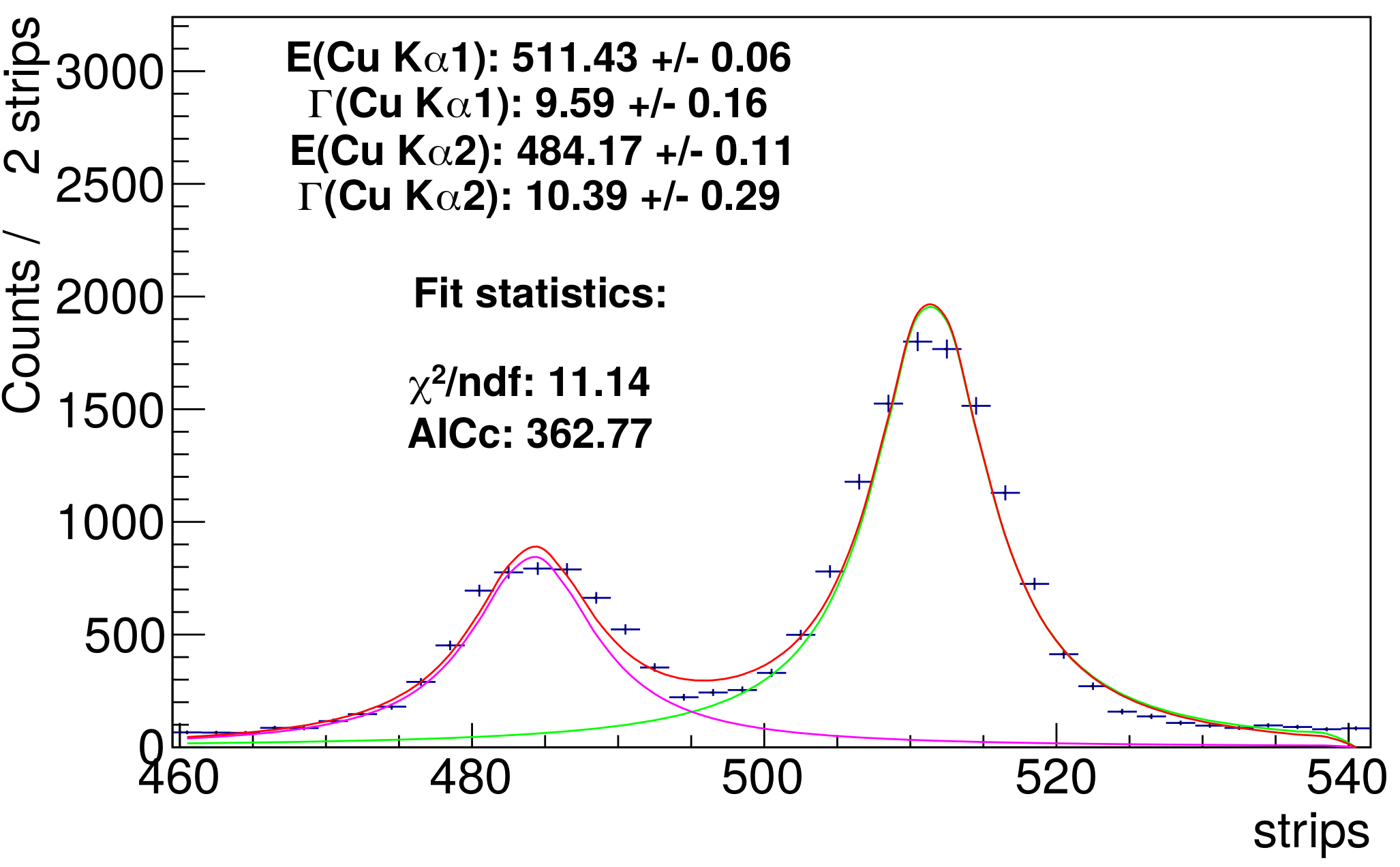 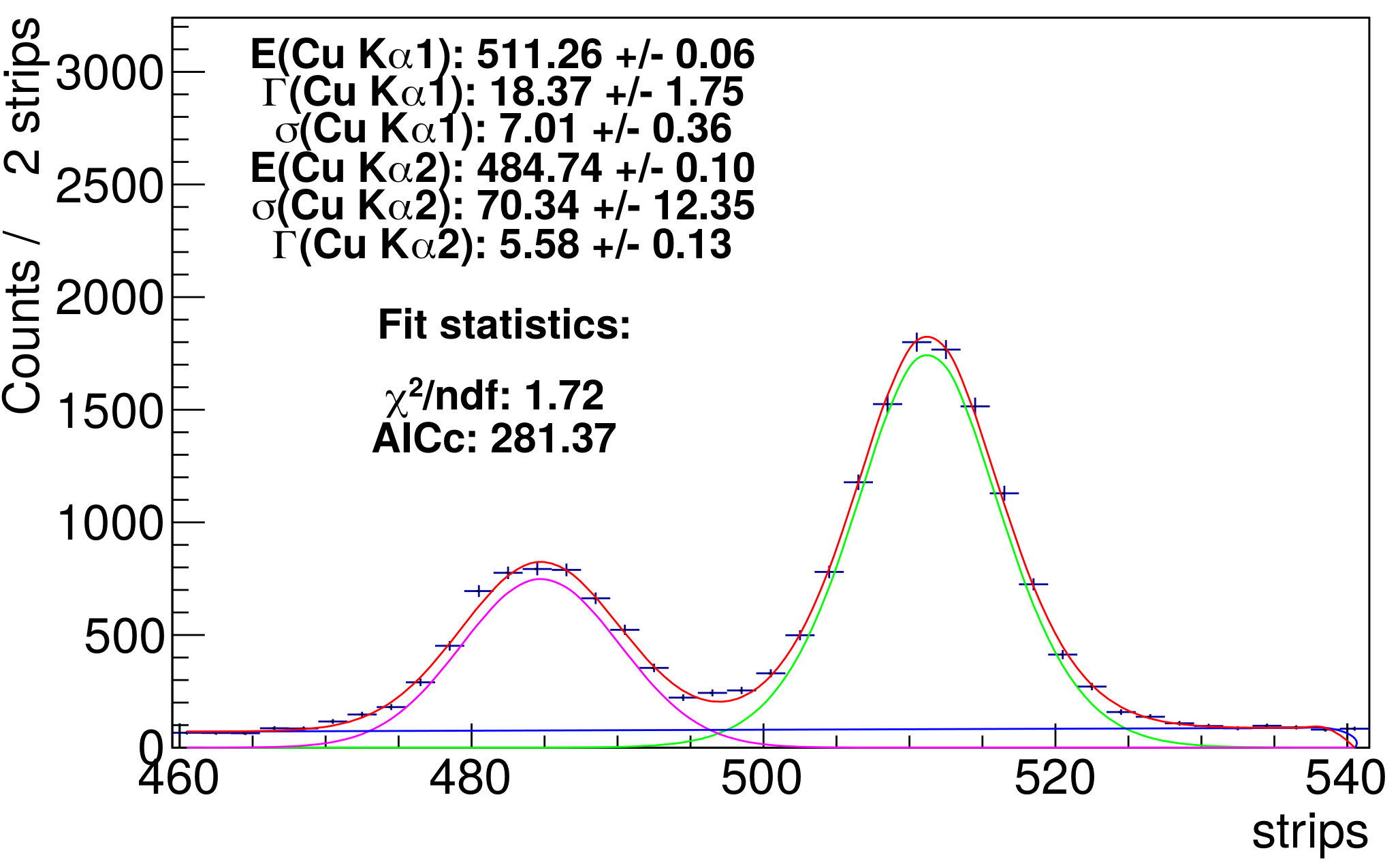 Voigt fit
Akaike Information Criteria:
Lorentzian
fit
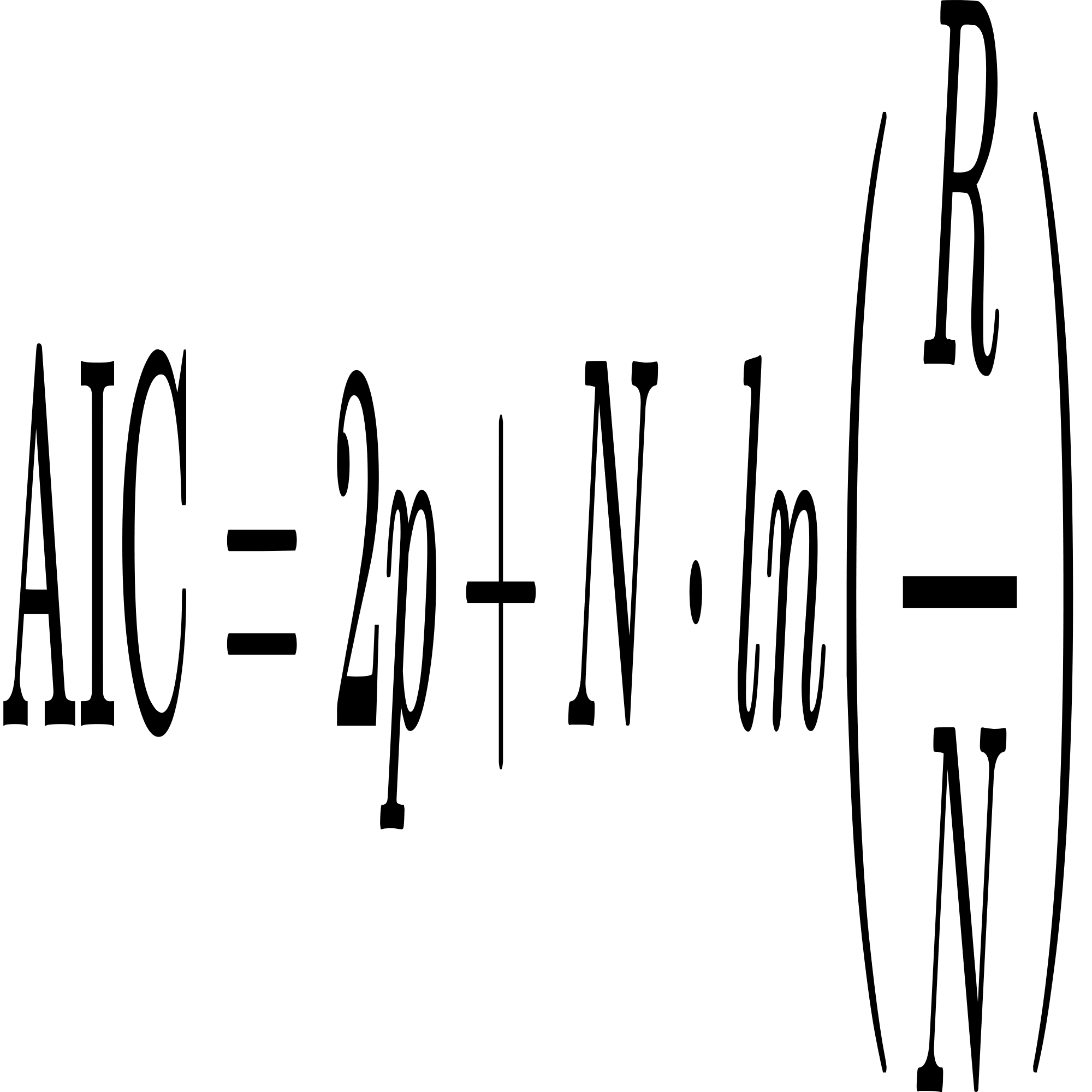 N = num of fitted points
p = num of fit parameters
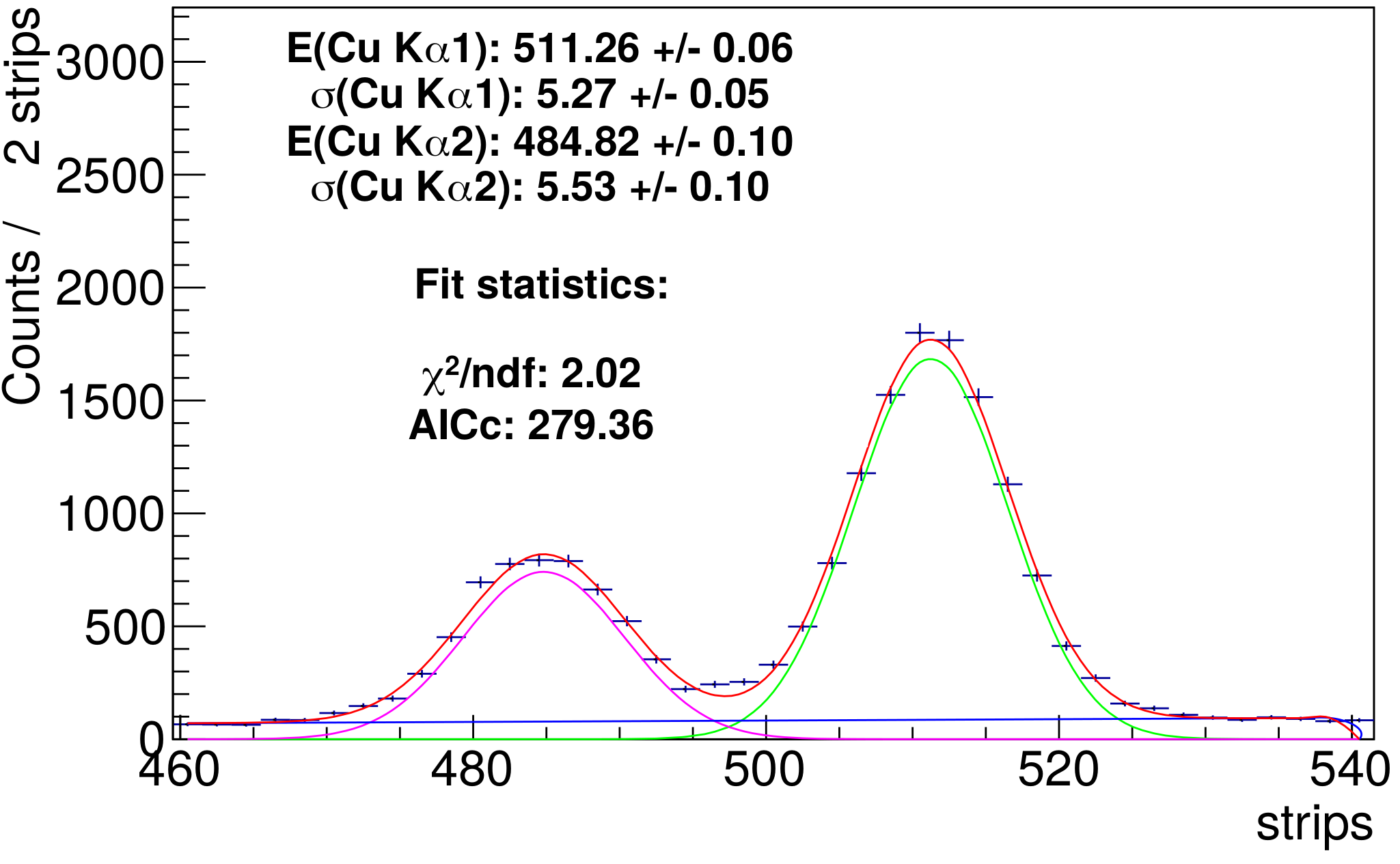 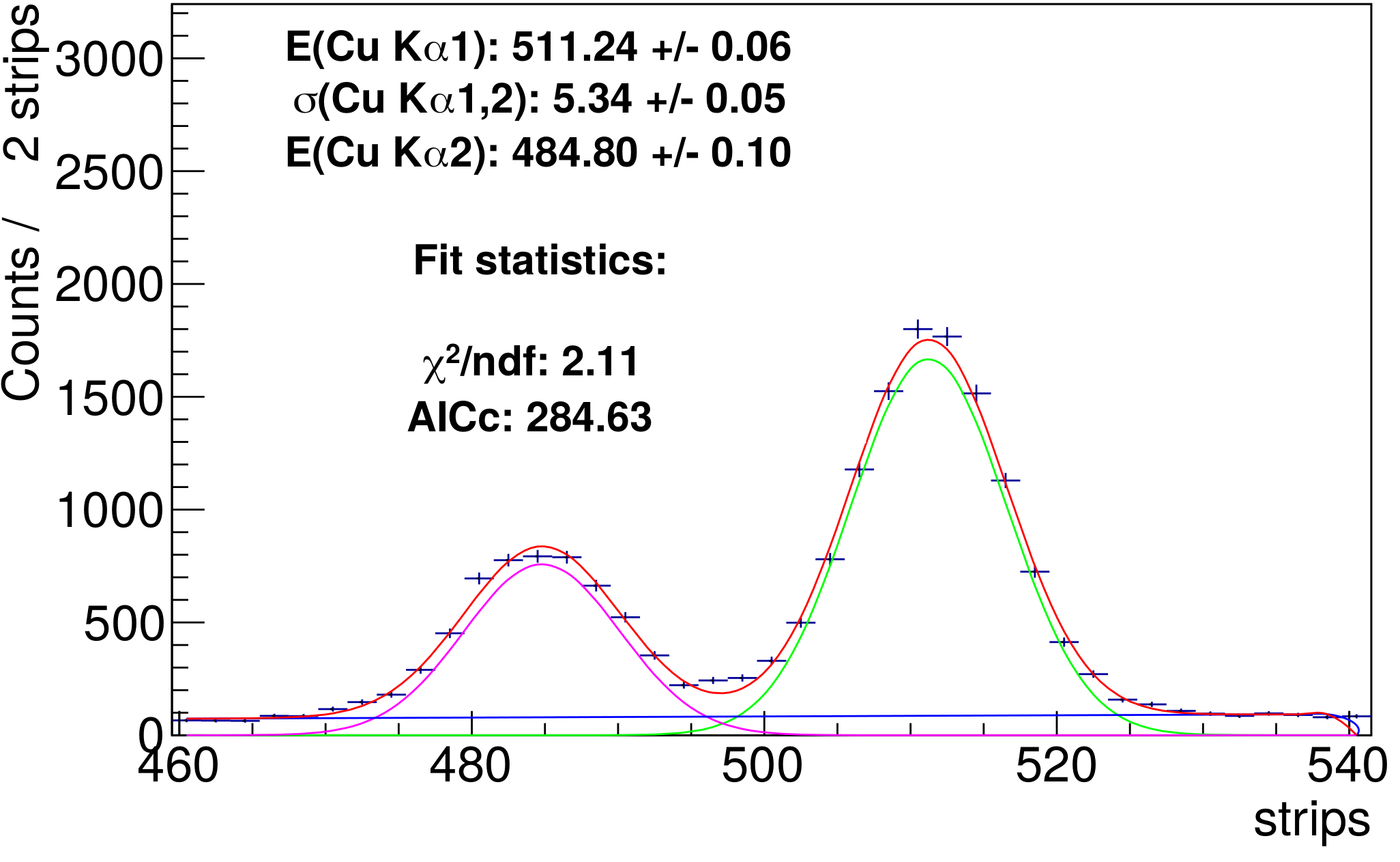 Gauss 
fit
Common σ
Gauss fit
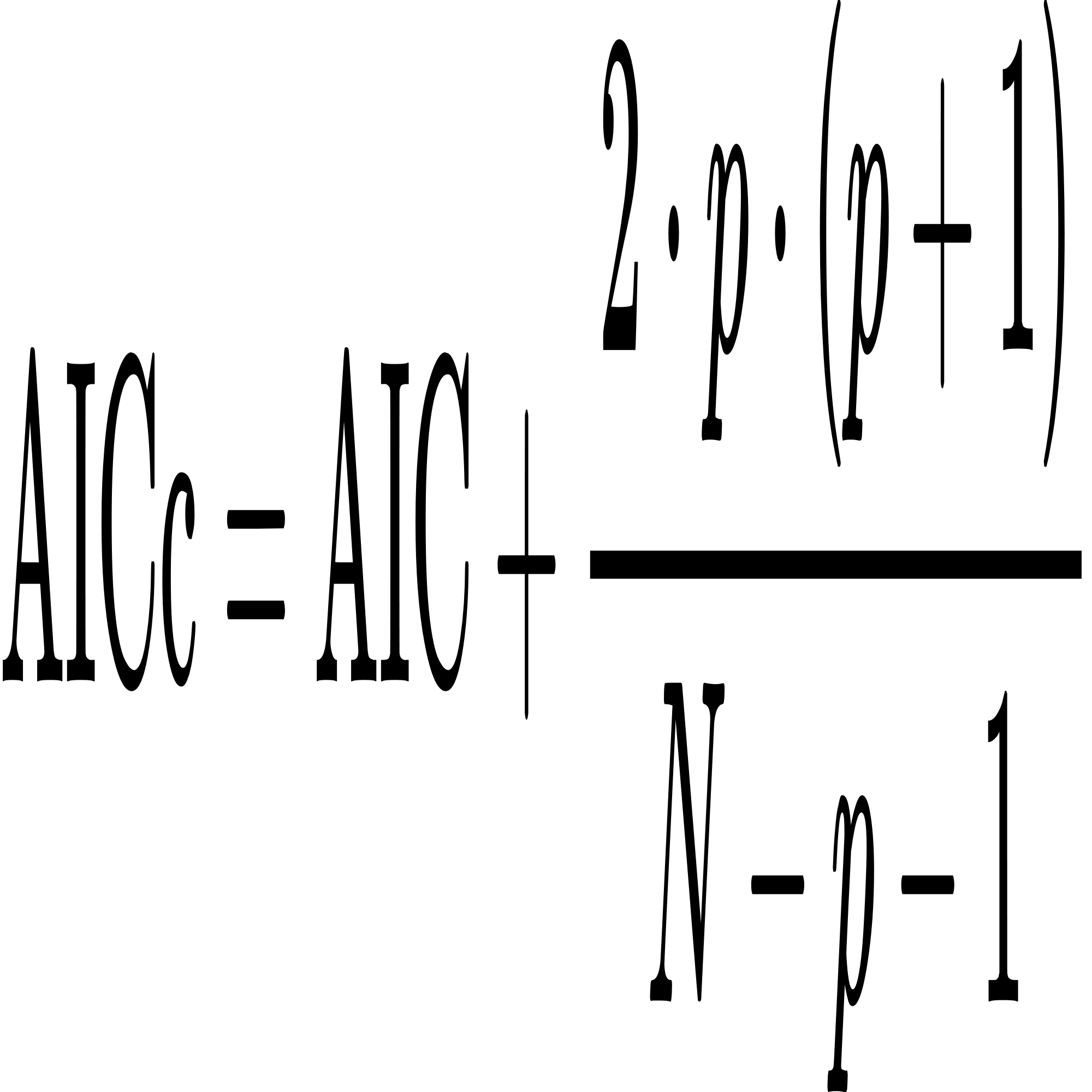 (for N/p < 40)
Not much information loss using gaussian shape
Simone Manti
23rd June 2023
‹#›
Energy calibration with Bragg spectroscopy
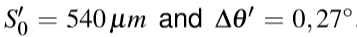 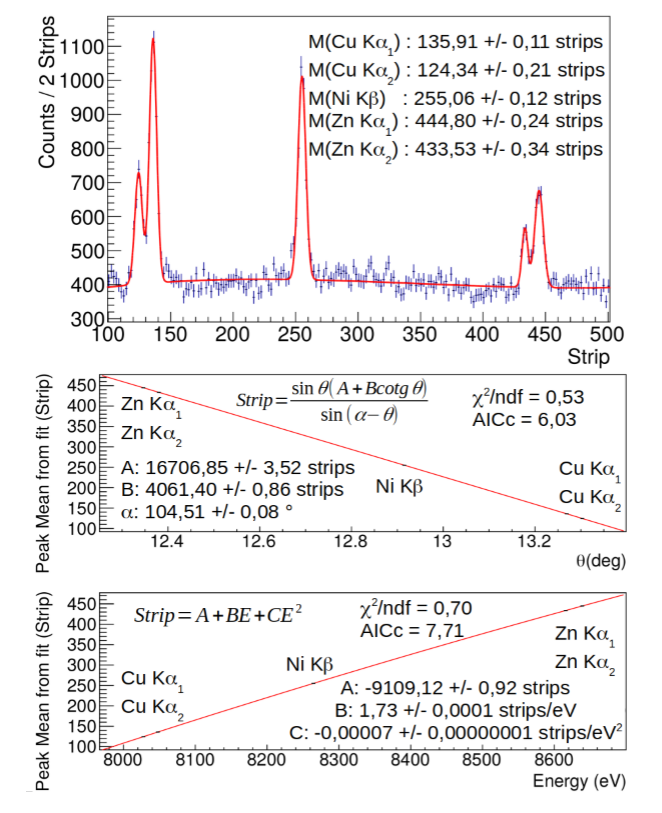 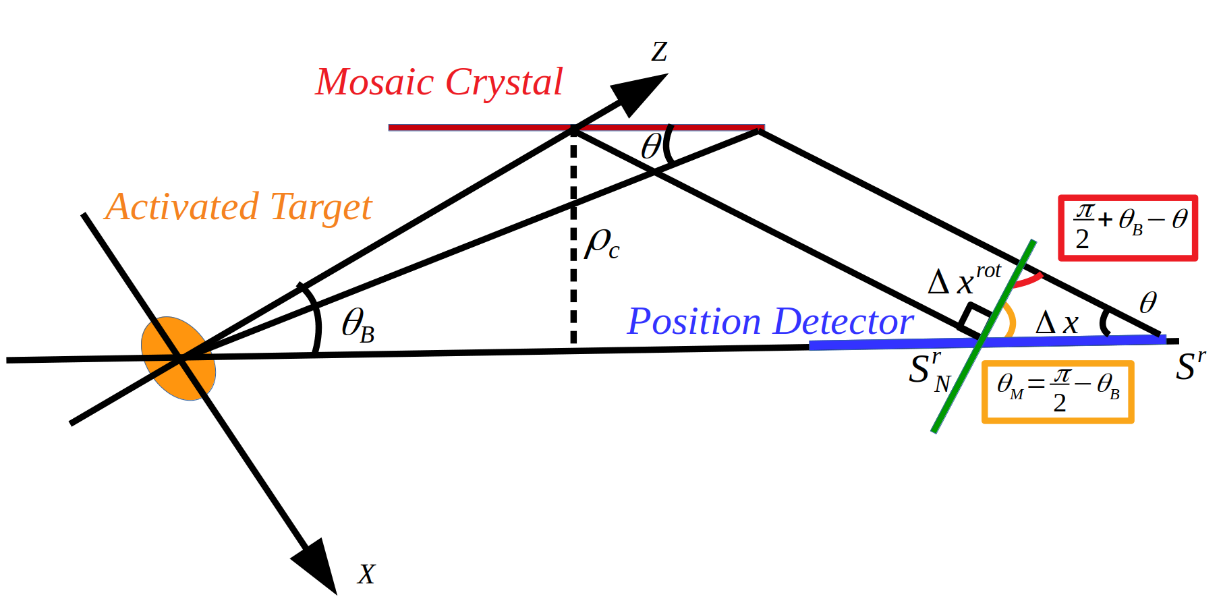 Standard VH calibration:
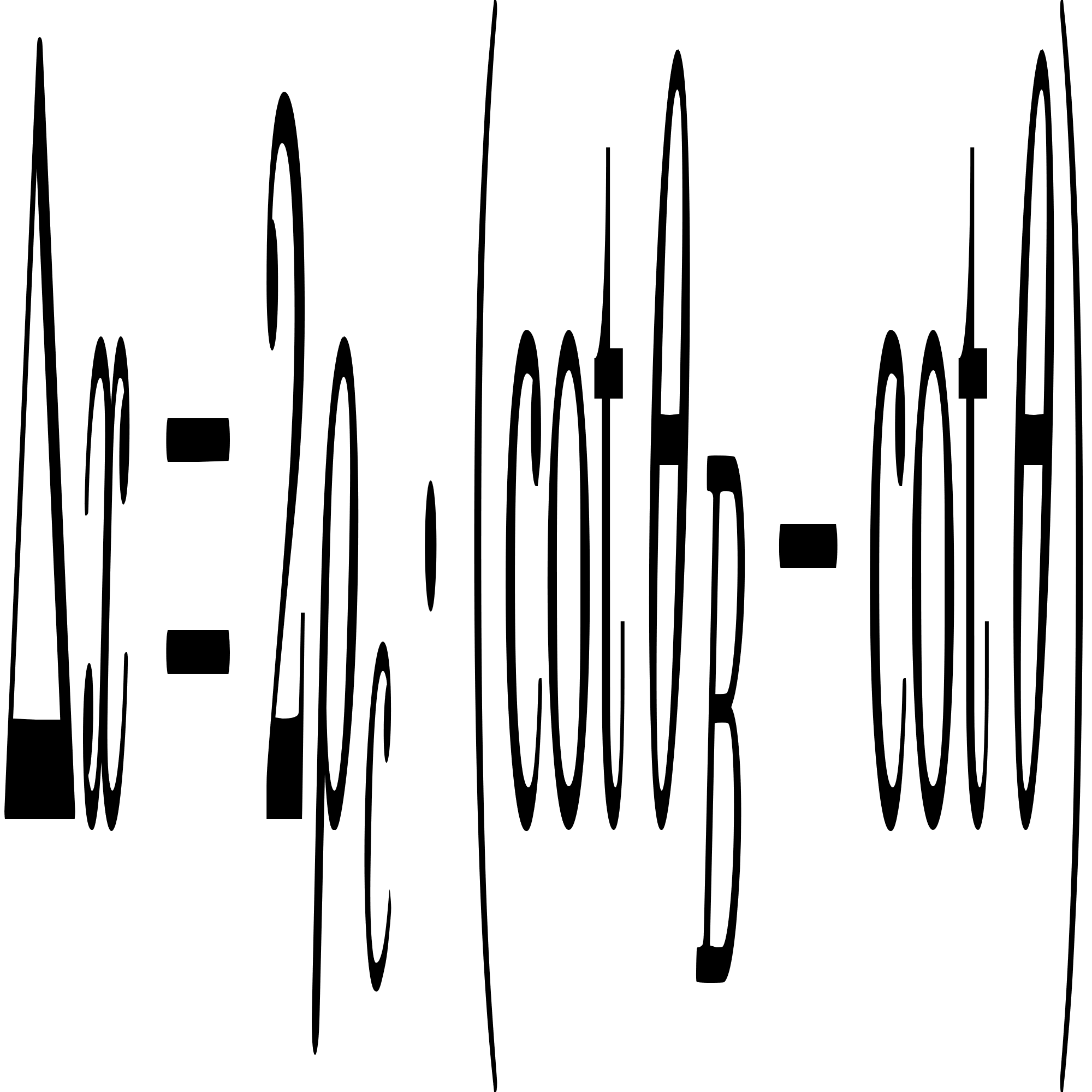 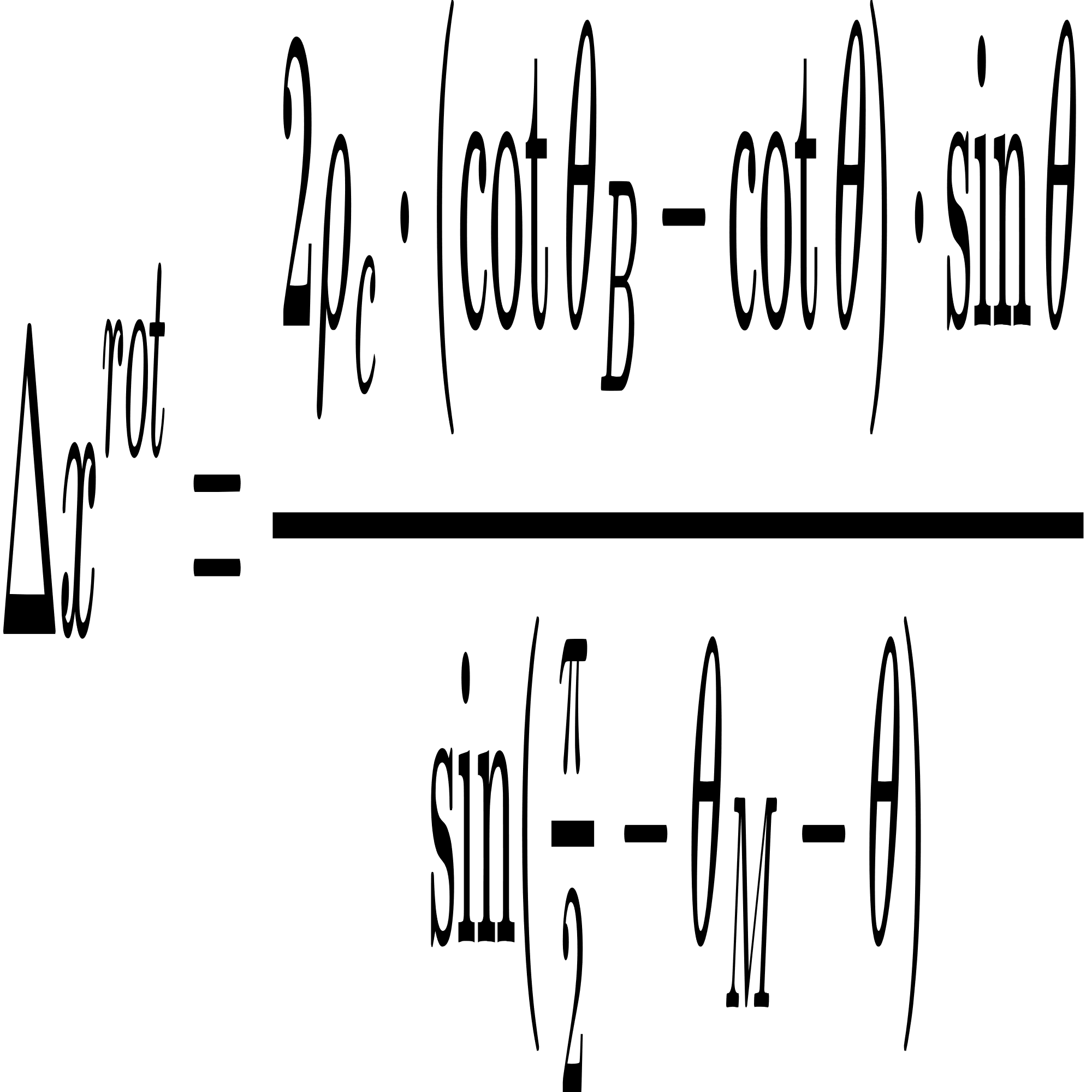 Semi VH calibration:
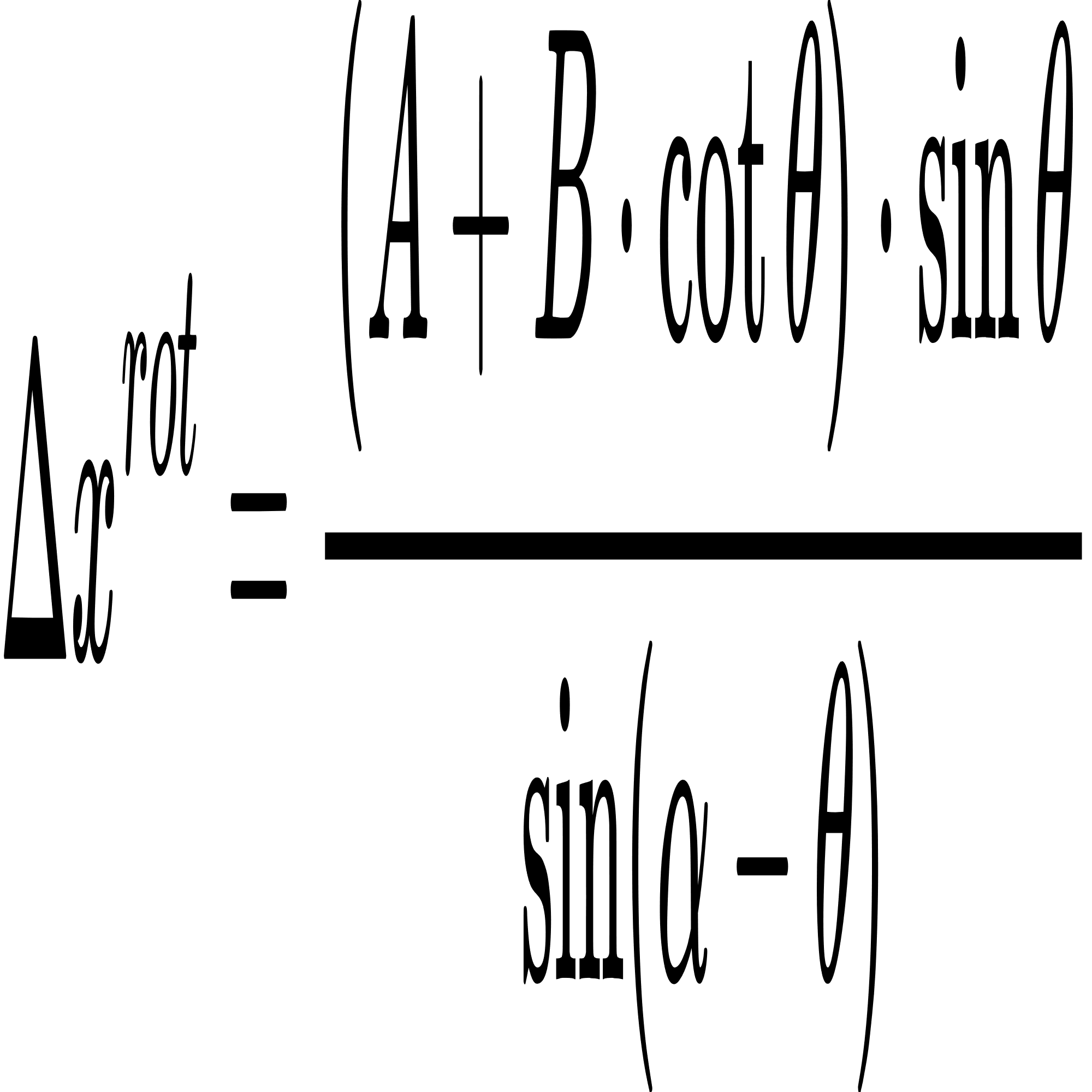 Parametric form:
Given the small q values (sinq ≈ q), is it also possible to calibrate with a polynomial?
Information loss???
Simone Manti
23rd June 2023
‹#›
Energy calibration with Bragg spectroscopy
The (small) information loss is not influencing the peak positions
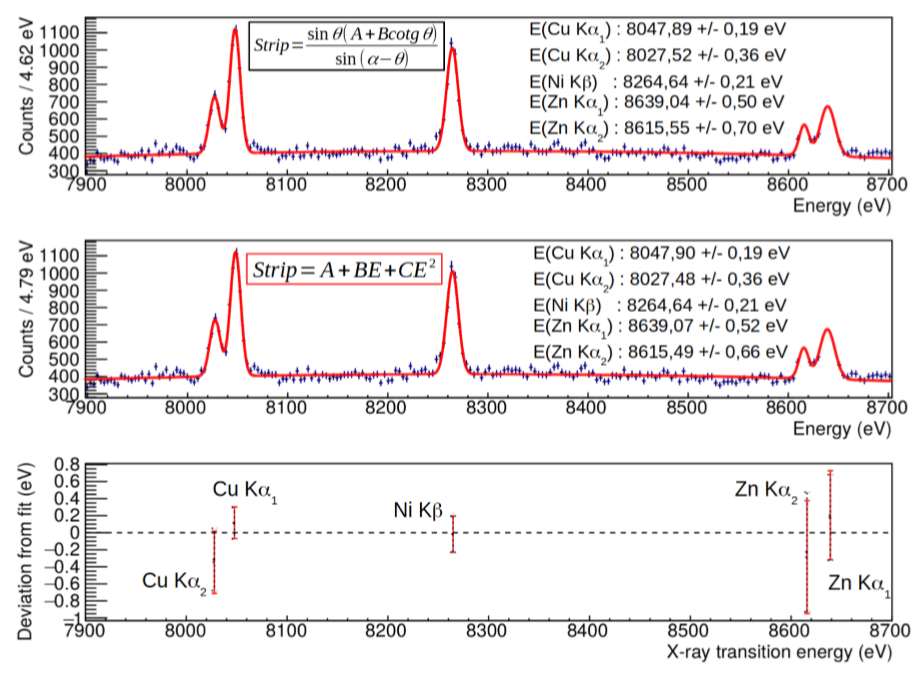 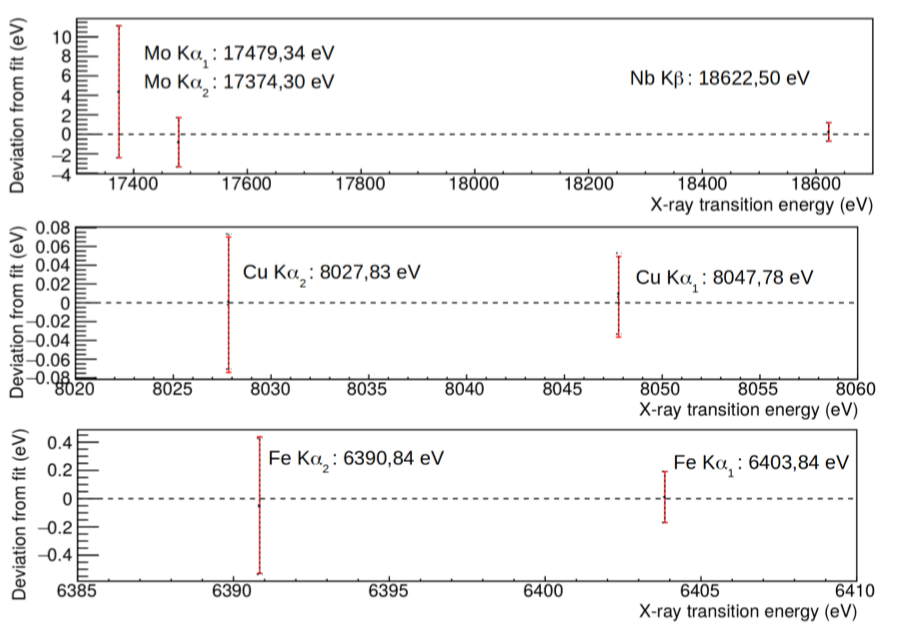 Also valid for higher and wider energy ranges (and higher θ, Δθ values)
Simone Manti
23rd June 2023
‹#›
Finding the best S0’ and Δθ’ for XES spectra
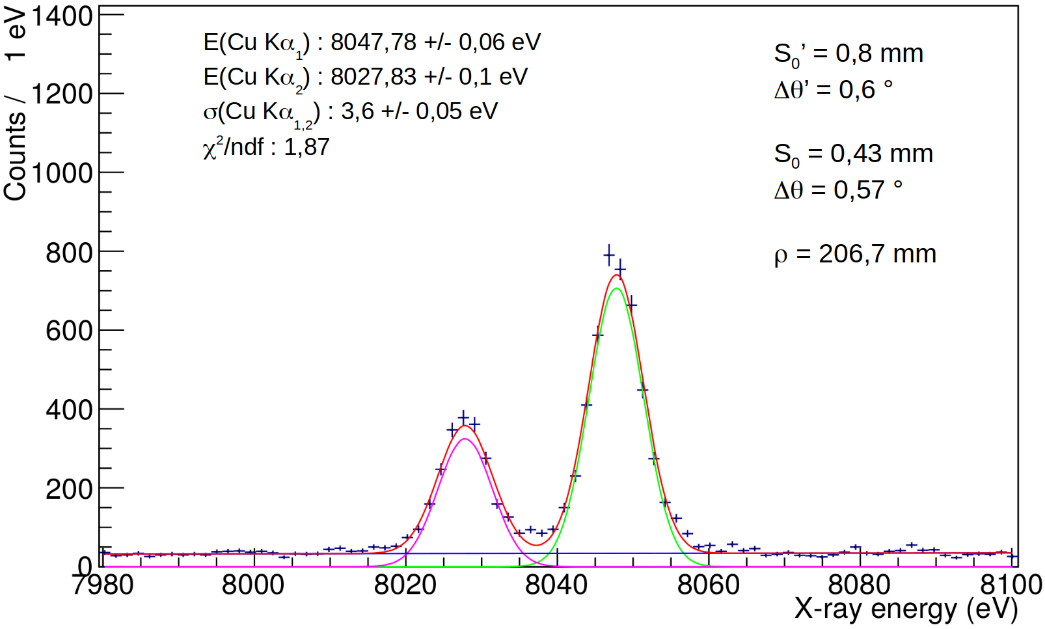 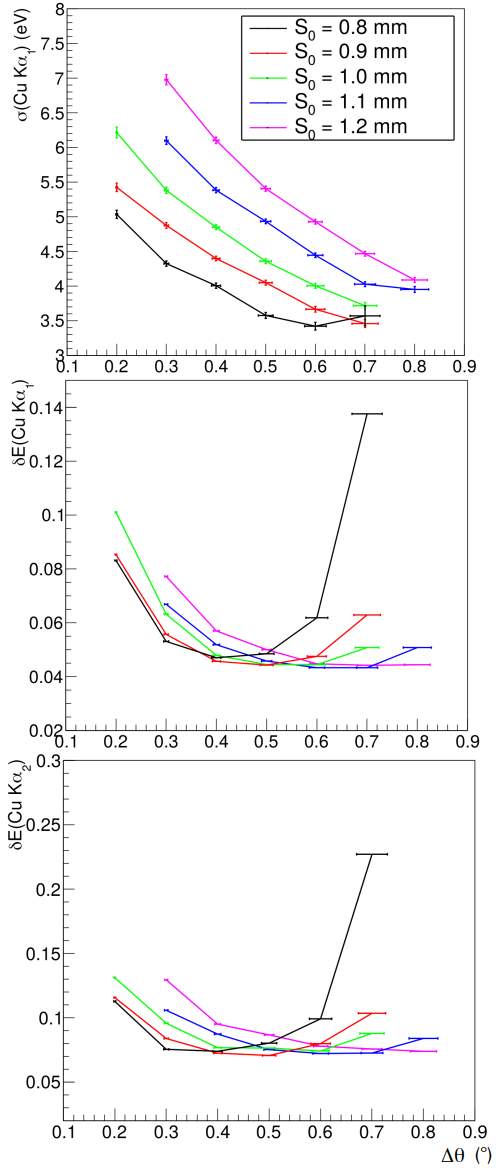 In the limit of a background free pure gaussian peak, the precision is related to the resolution via:
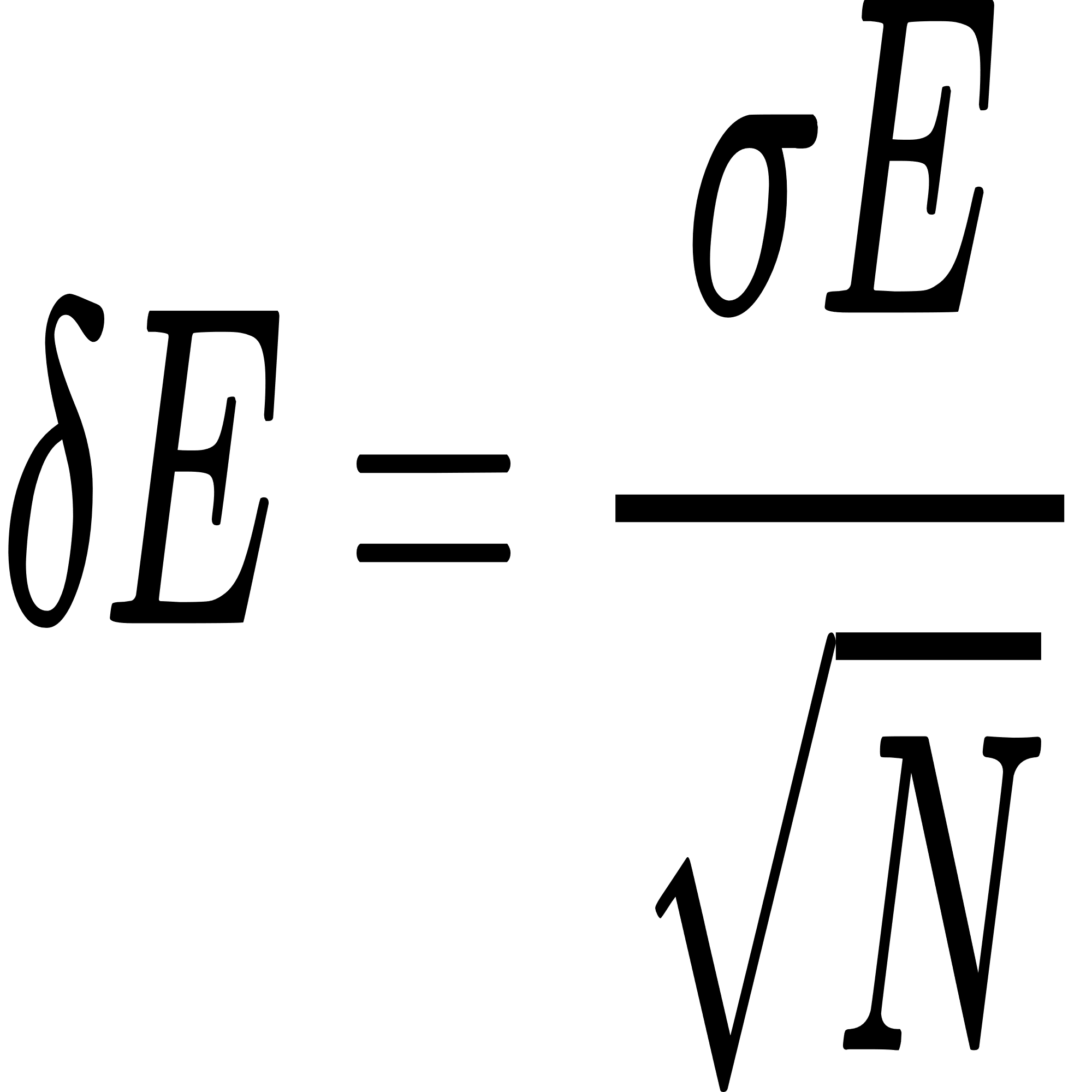 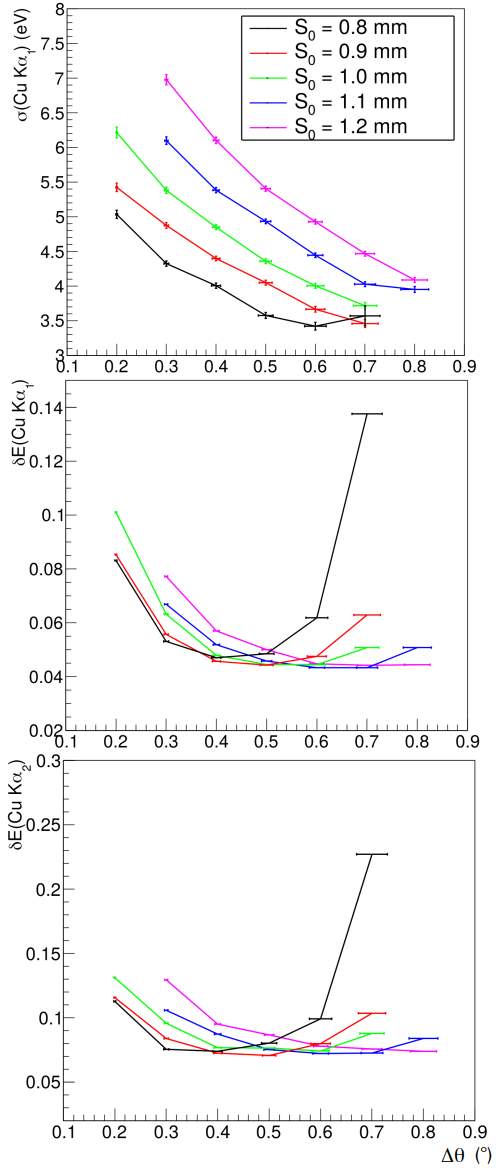 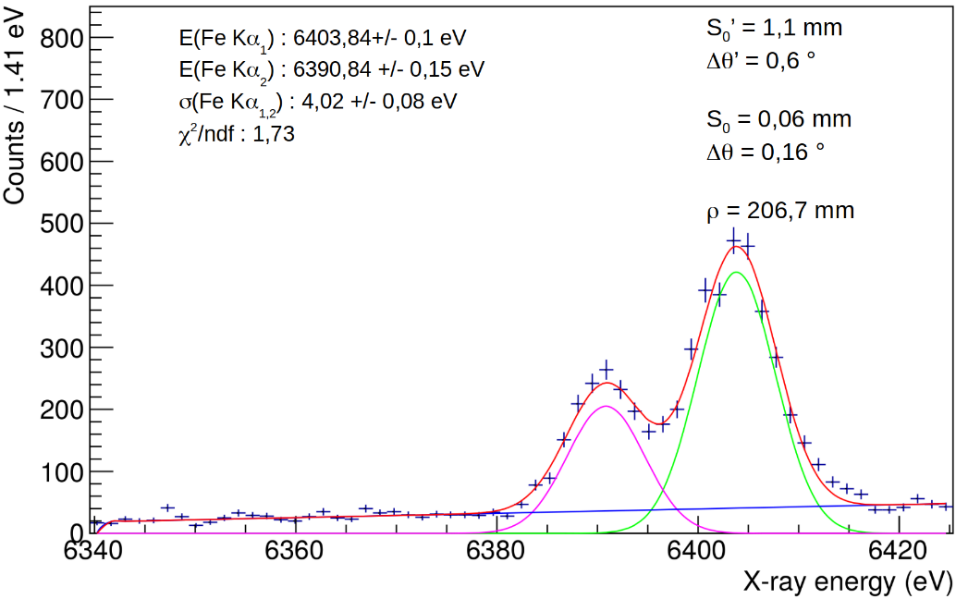 Given the energy and rc it is alwasy possible to find the optimal configuration to obtain the best peak position precision
Valid for all energies 
(tested for 6-20 keV)
Simone Manti
23rd June 2023
‹#›
Outline
The VOXES X-ray Spectrometer
XES spectra with VOXES
Applications: content and oxidation states of metal
Simone Manti
23rd June 2023
‹#›
What metals are present in wine?
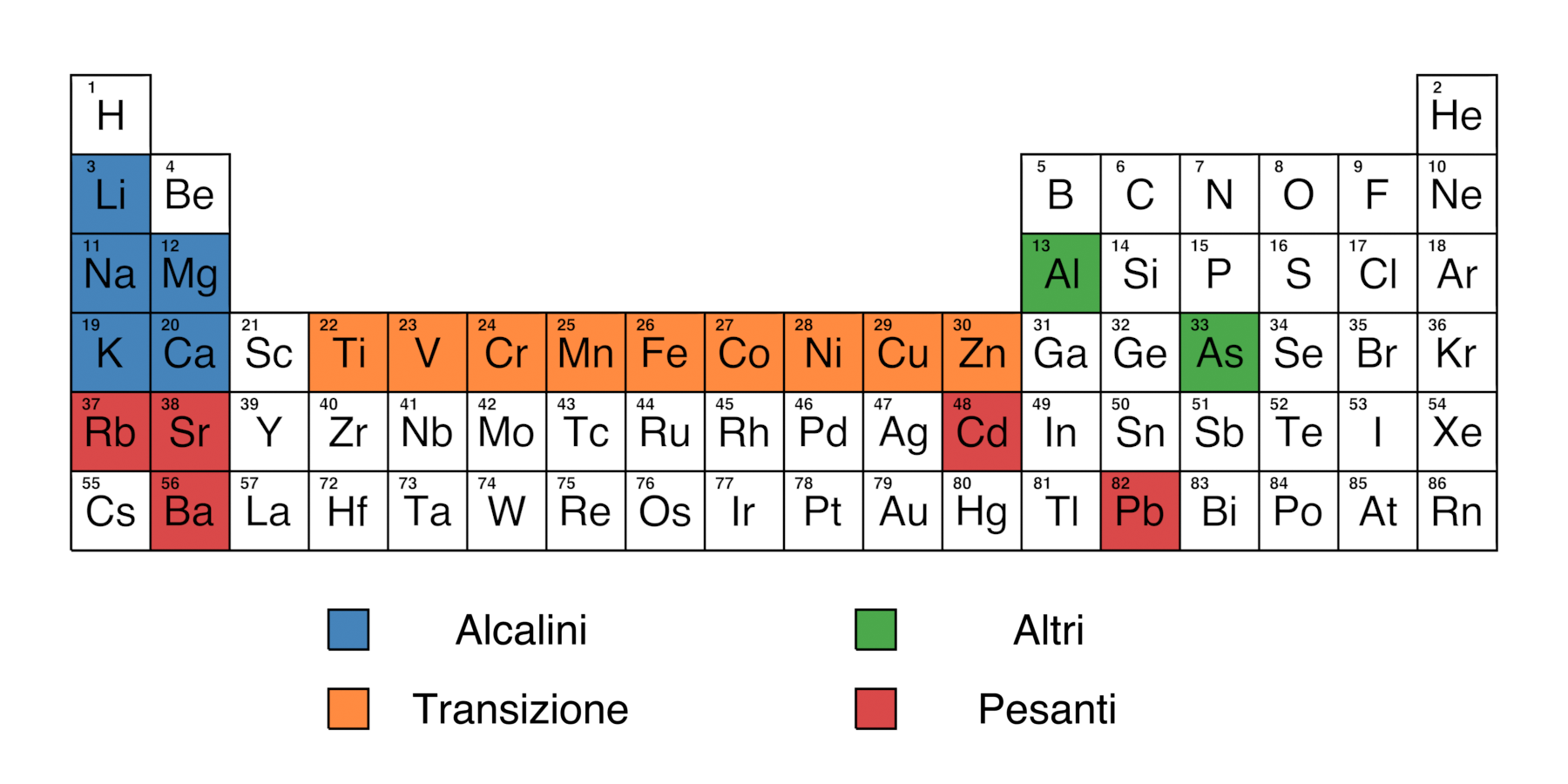 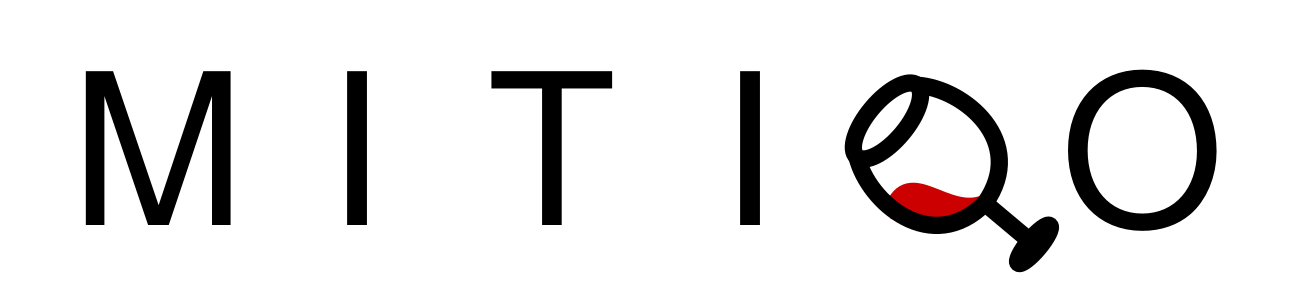 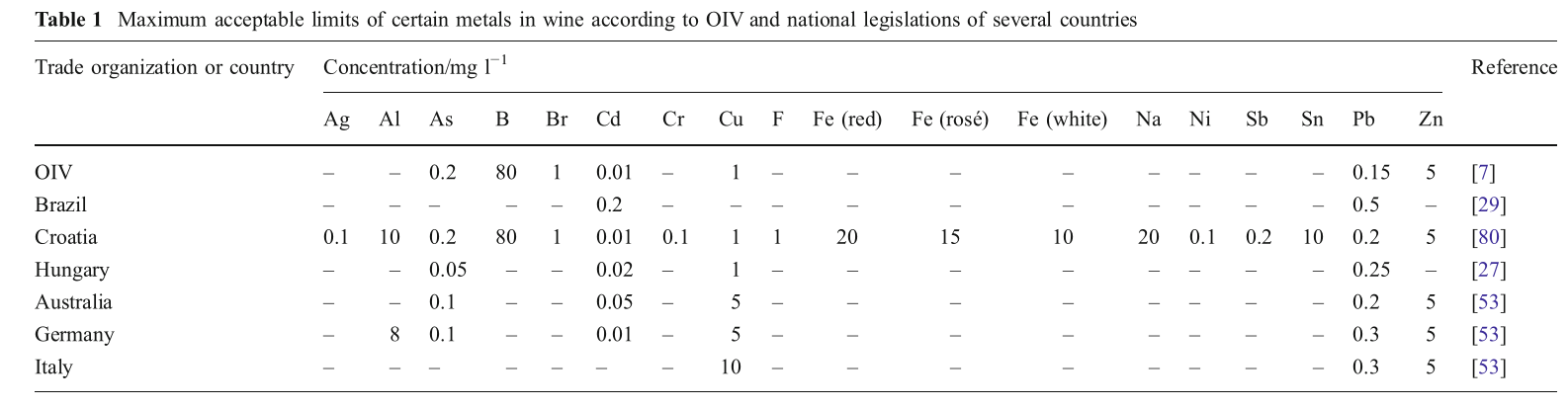 Tariba, B. Metals in Wine—Impact on Wine Quality and Health Outcomes. Biol Trace Elem Res 144, 143–156 (2011)
Simone Manti
23rd June 2023
‹#›
Metals as a fingerprint for geographical origin of wine
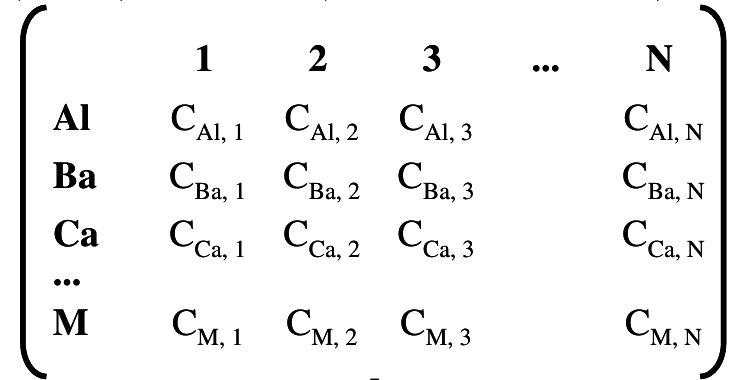 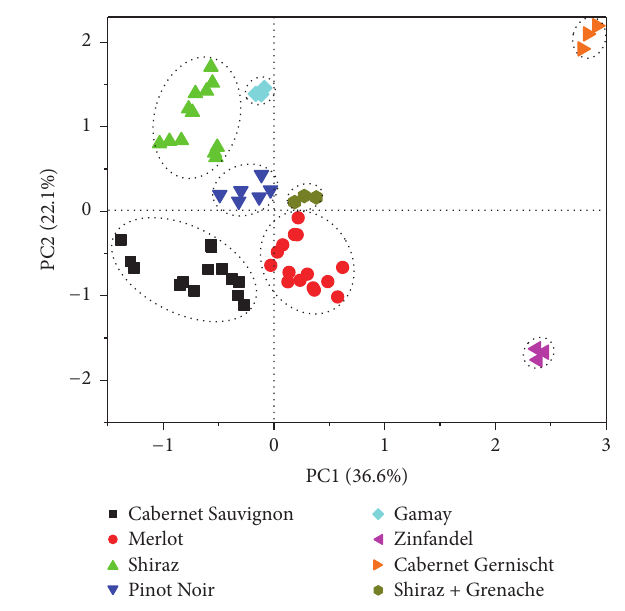 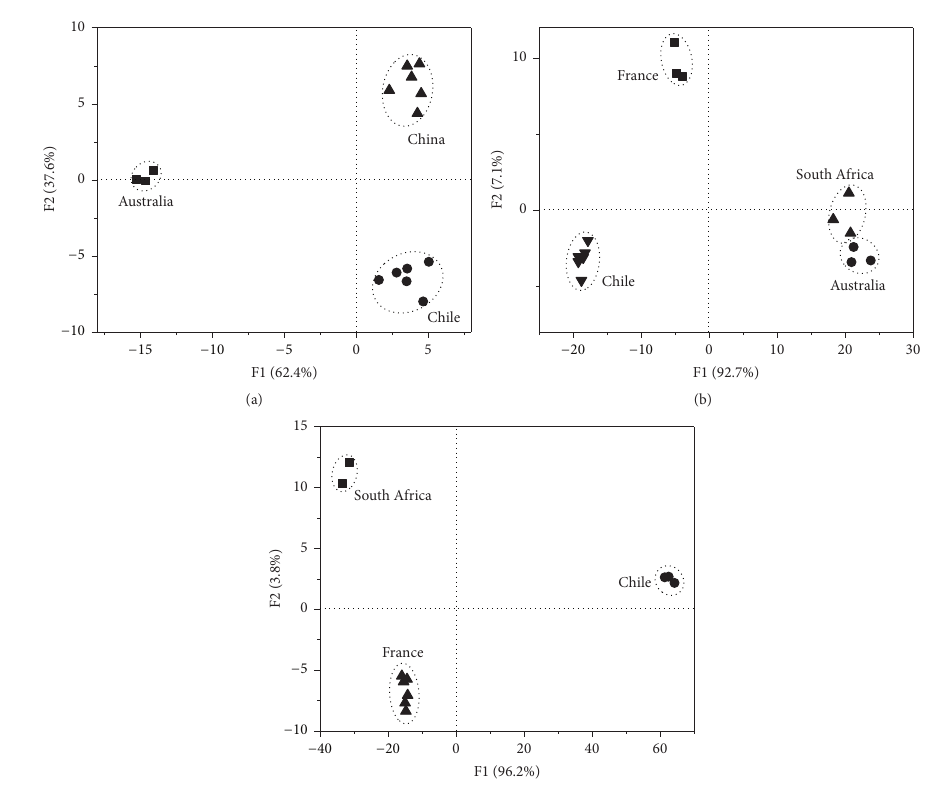 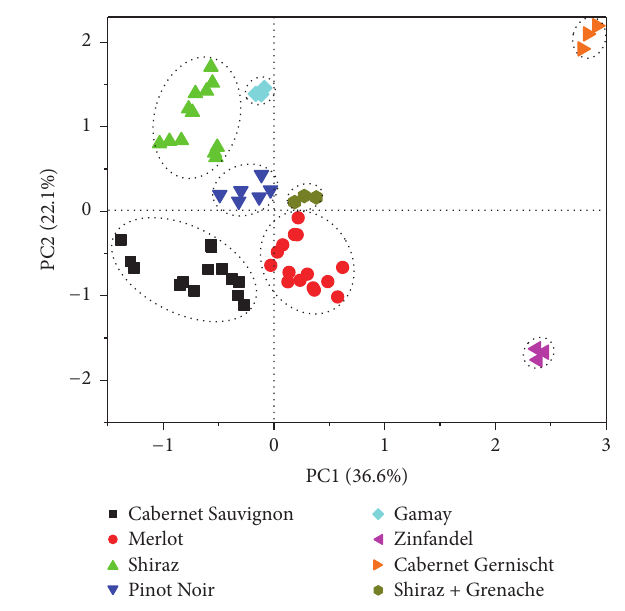 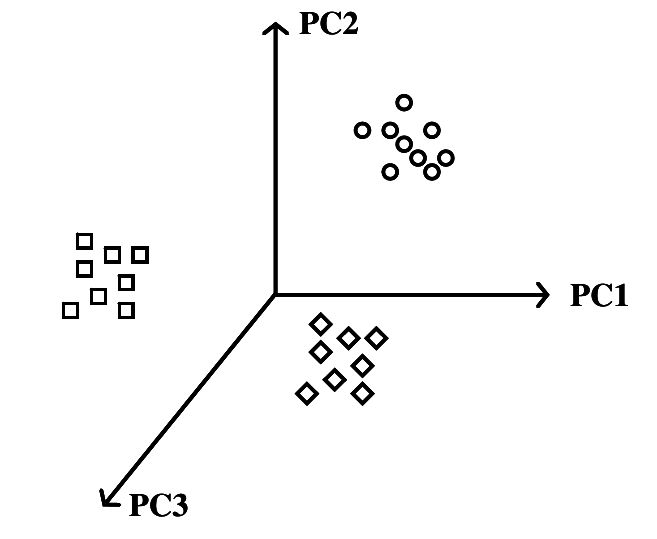 Huang, Xian-Yong & Jiang, Zi-Tao & Tan, Jin & Li,. 2017. 1-7. 10.1155/2017/2038073.
Simone Manti
23rd June 2023
‹#›
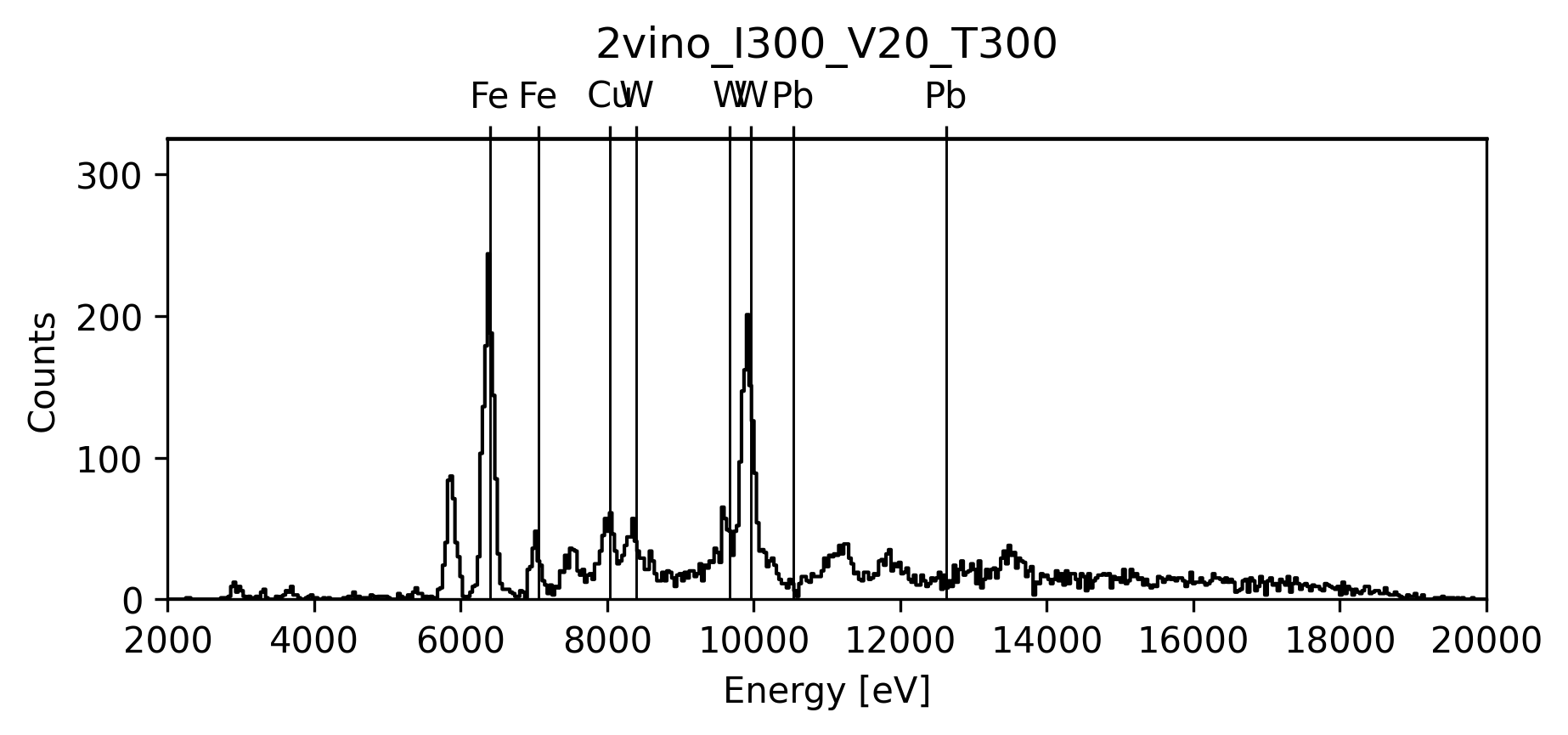 Metal content with the pindiode: dry and liquid samples
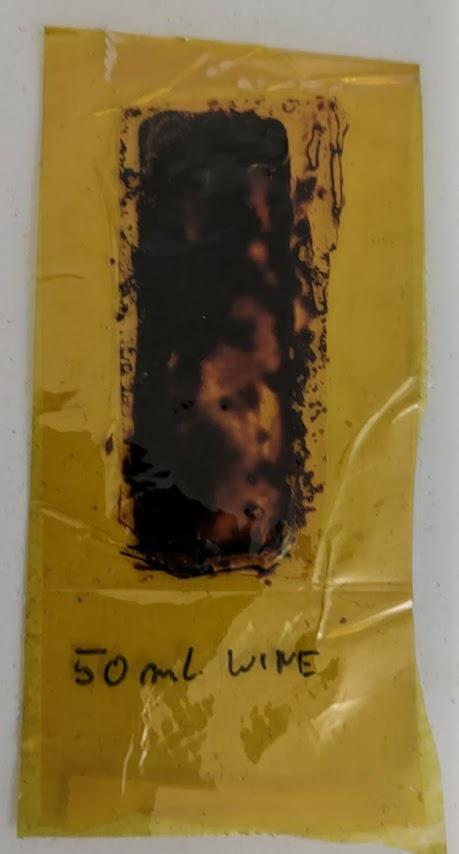 FerroFolin diluition 
2666 mg/L of Fe
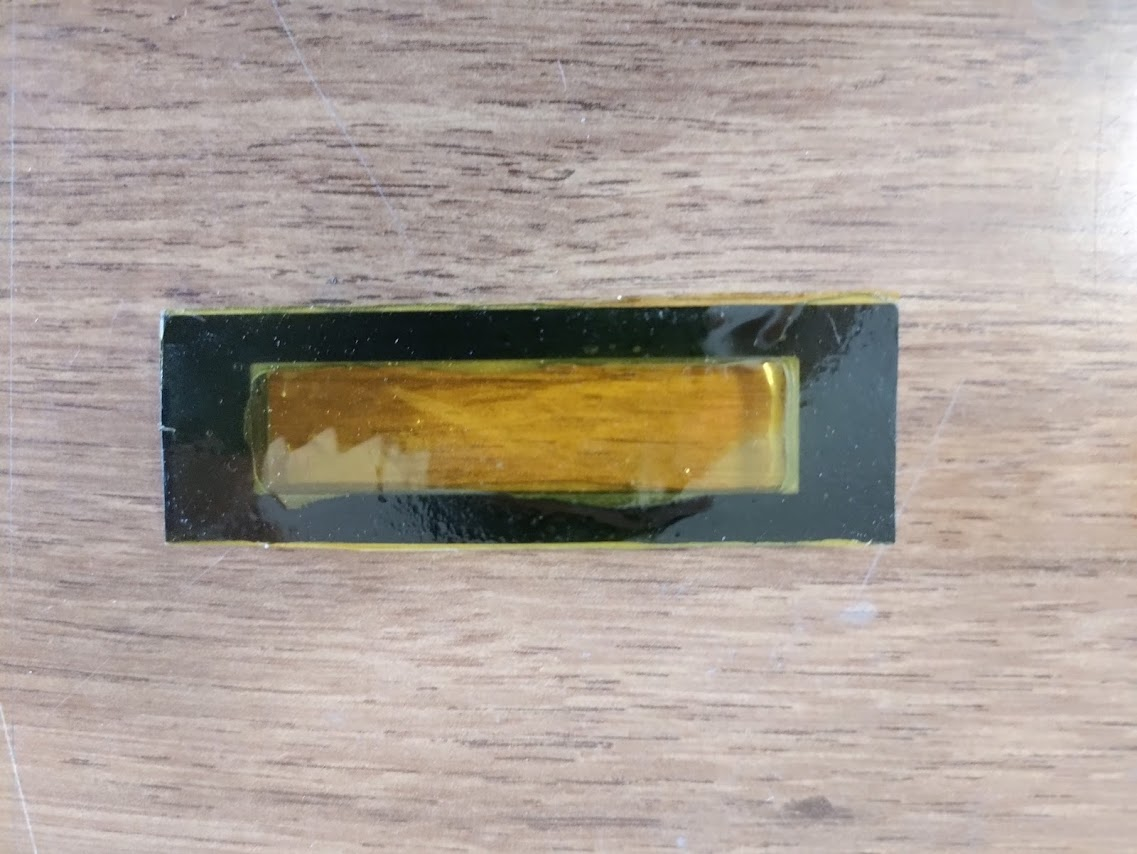 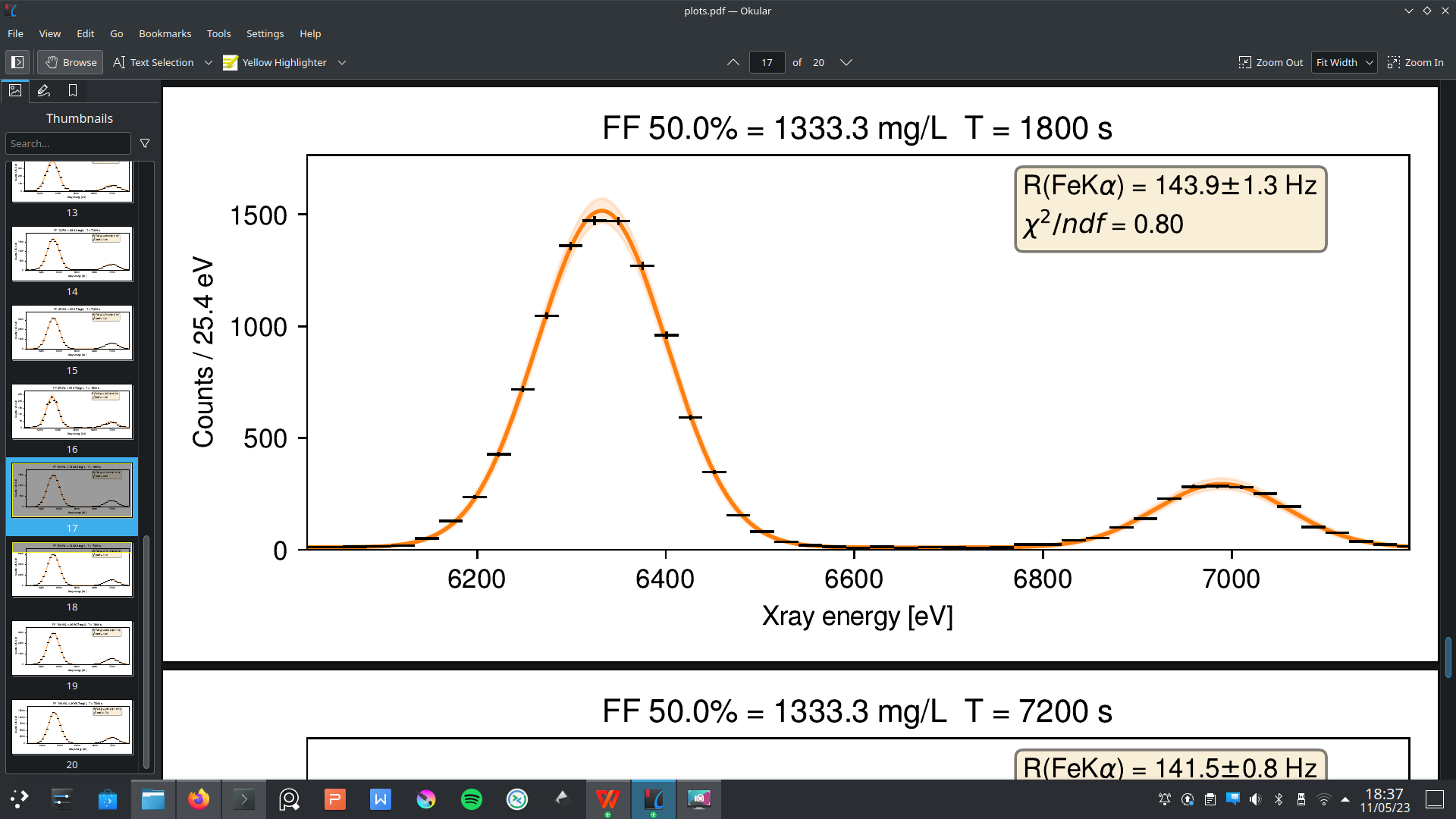 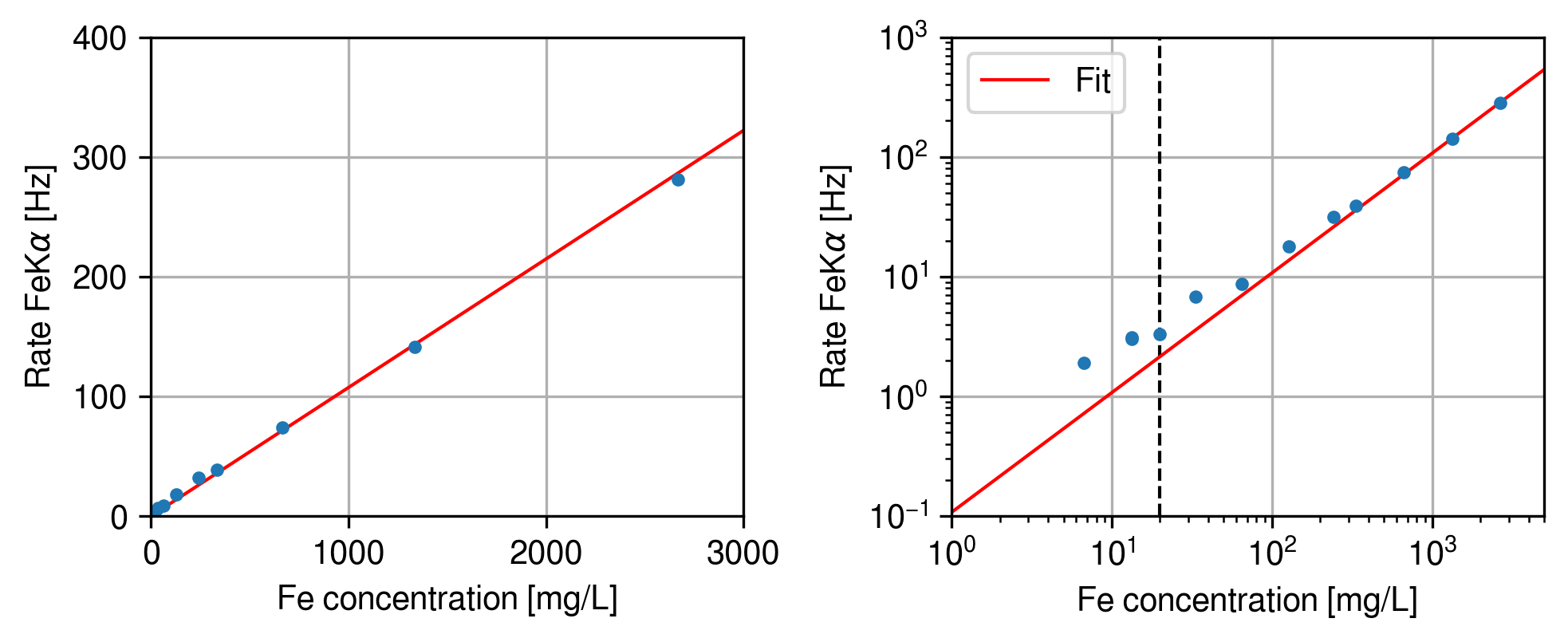 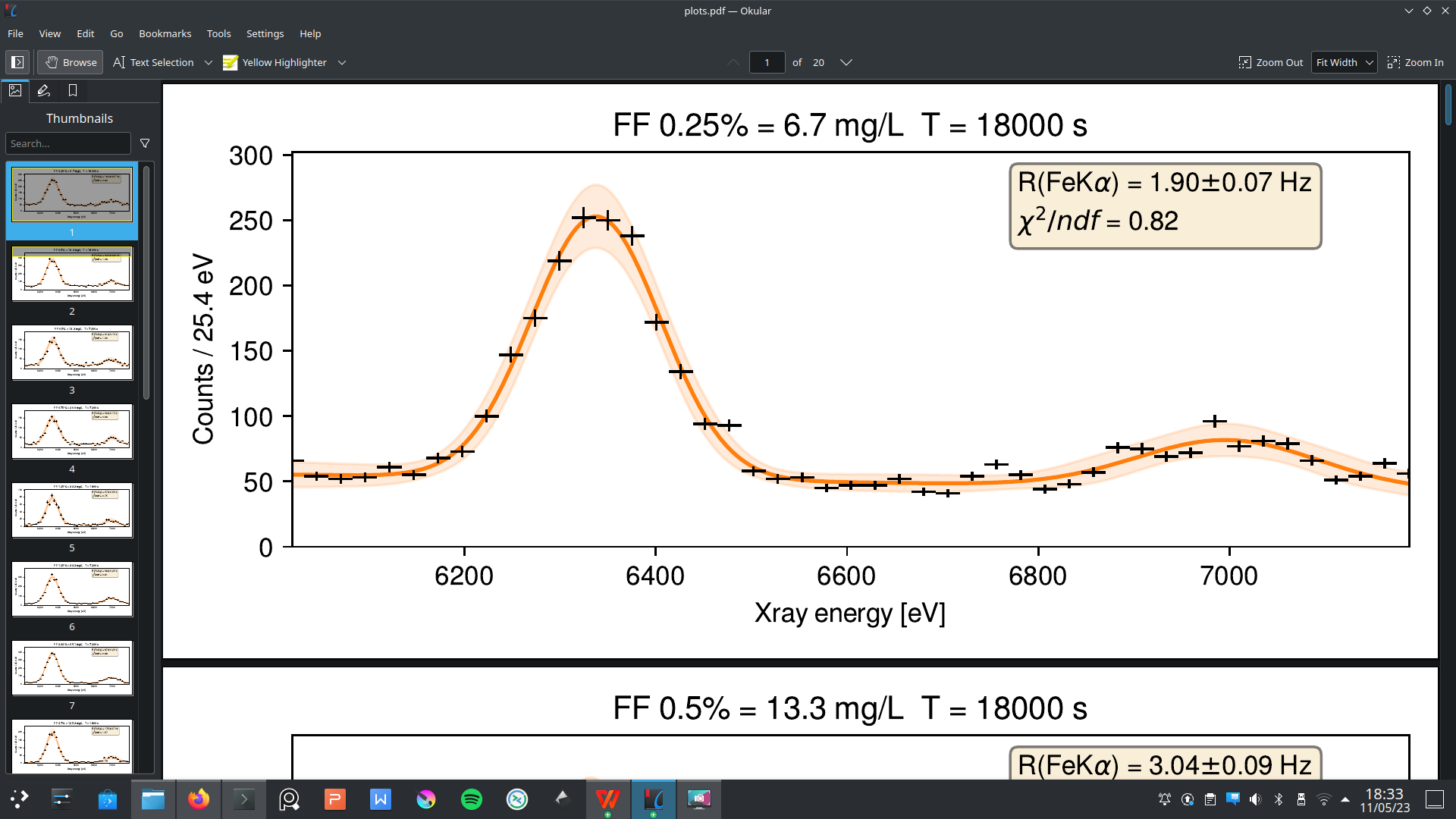 Simone Manti
23rd June 2023
‹#›
Detecting Iron oxidation state in solids and liquids
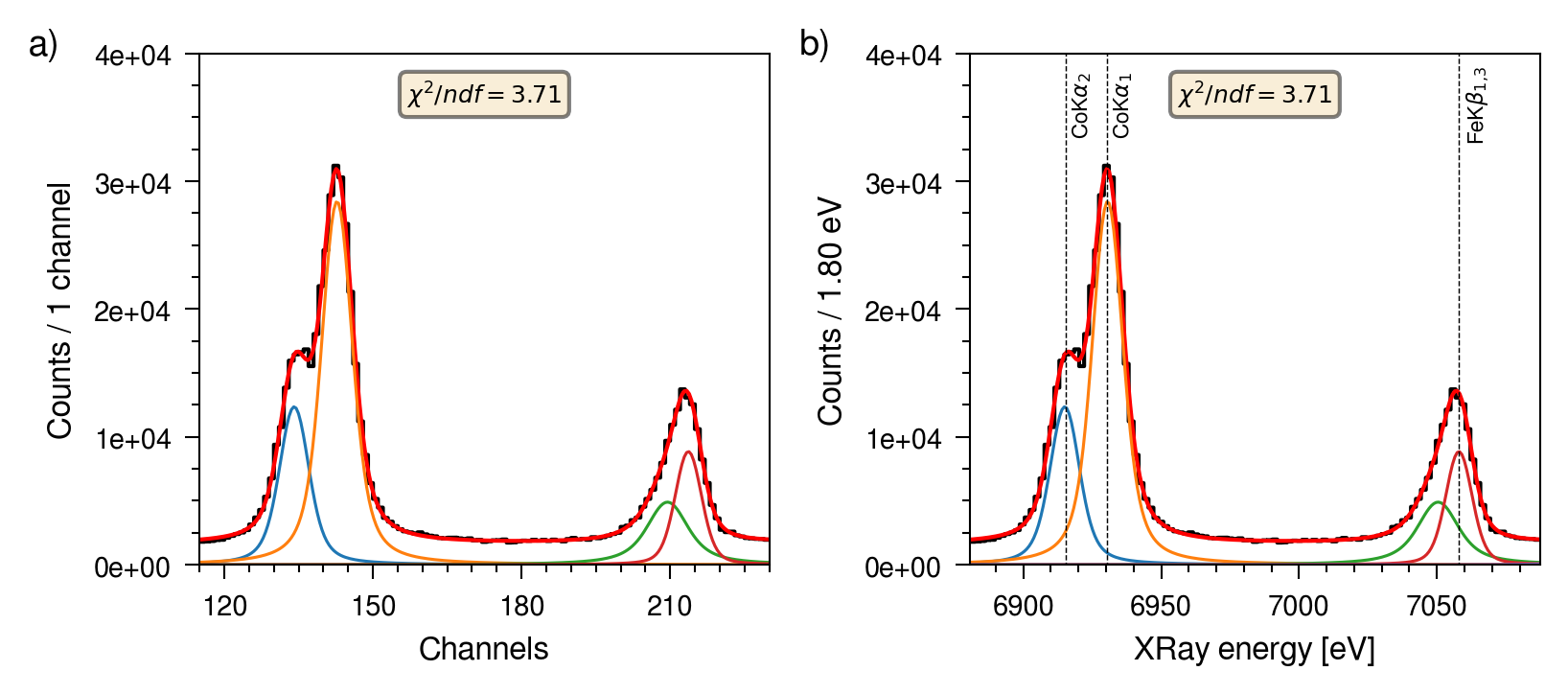 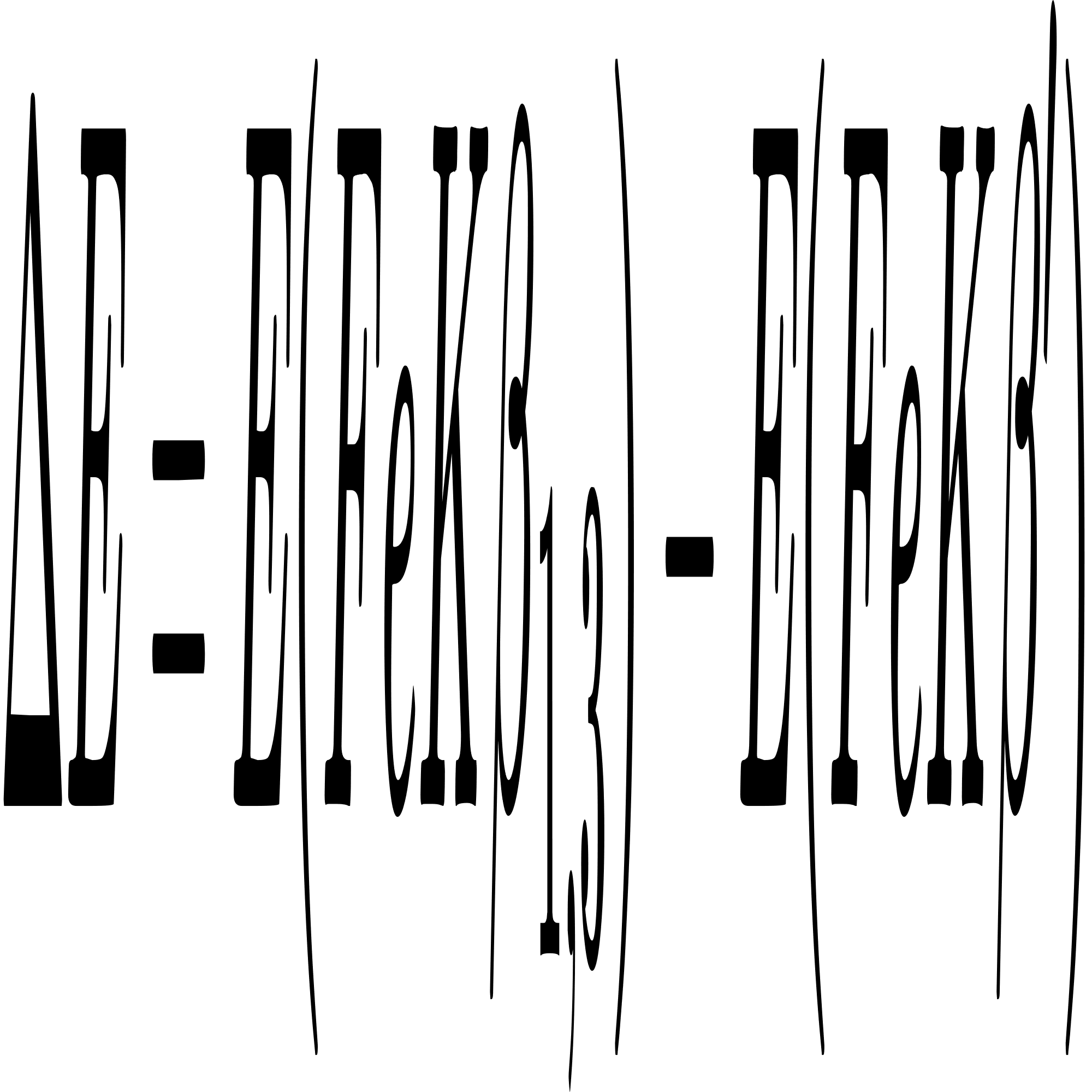 Fe0
Fe0
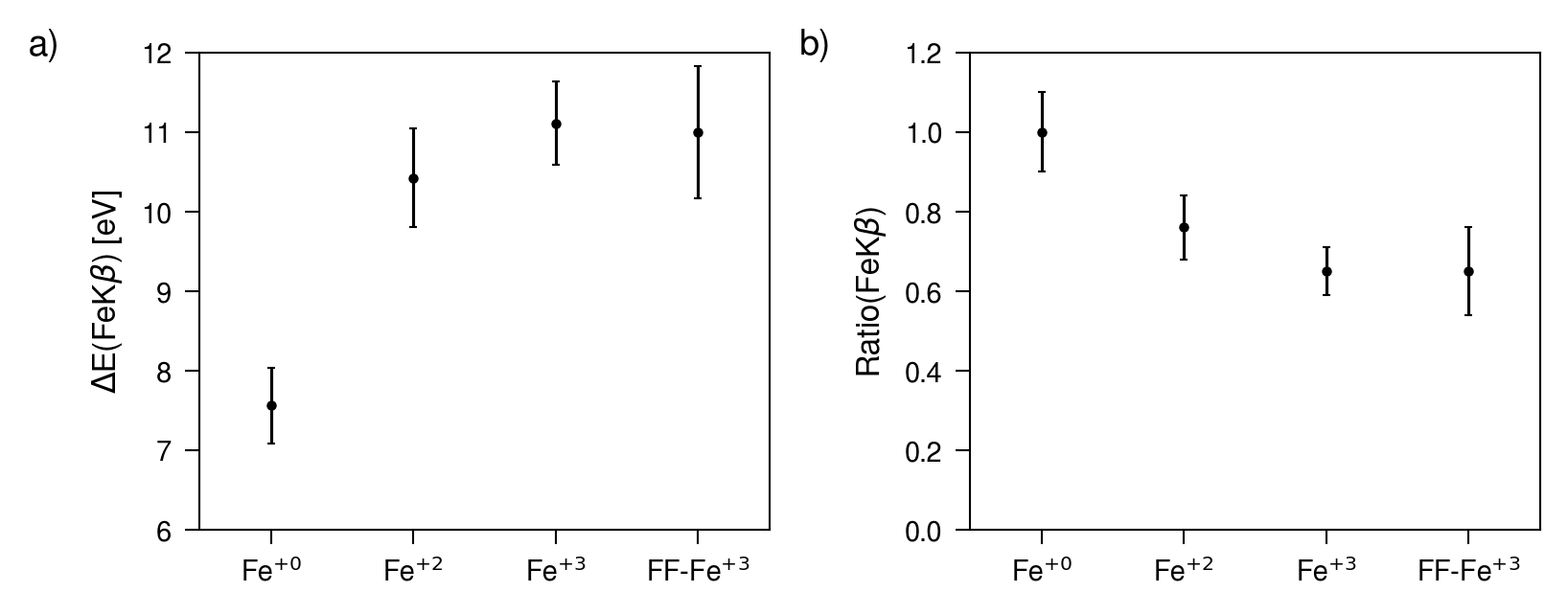 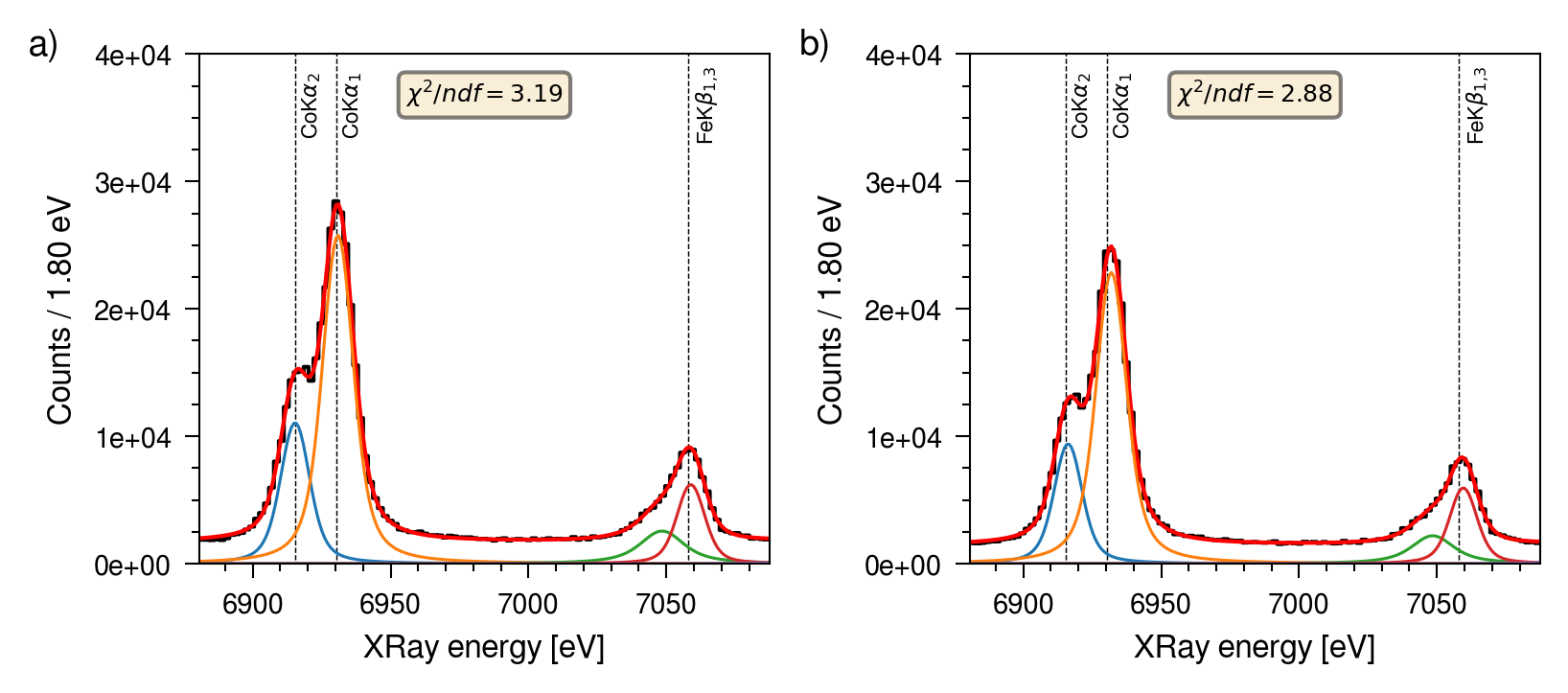 Fe+2
Fe+3
Simone Manti
23rd June 2023
‹#›
Conclusion
The VOXES X-ray Spectrometer
XES spectra with VOXES
Applications: content and oxidation states of metal
Thanks for your attention!
Simone Manti
23rd June 2023
‹#›